Flipping Bits in Memory Without Accessing Them
DRAM Disturbance Errors
Yoongu Kim
Ross Daly, Jeremie Kim, Chris Fallin, Ji Hye Lee, 
Donghyuk Lee, Chris Wilkerson, Konrad Lai, Onur Mutlu
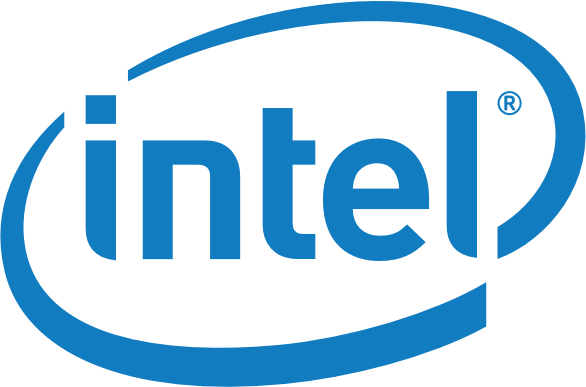 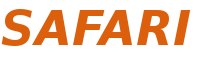 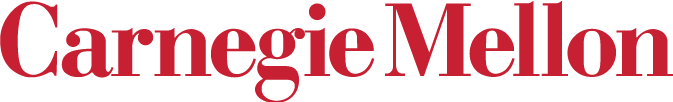 DRAM Chip
Row of Cells
Wordline
Row
Victim Row
Row
Aggressor Row
VLOW
VHIGH
Closed
Opened
Row
Victim Row
Row
Repeatedly opening and closing a row induces disturbance errors in adjacent rows
2
Quick Summary of Paper
We expose the existence and prevalence of disturbance errors in DRAM chips of today
110 of 129 modules are vulnerable
Affects modules of 2010 vintage or later

We characterize the cause and symptoms
Toggling a row accelerates charge leakage in adjacent rows: row-to-row coupling

We prevent errors using a system-level approach 
Each time a row is closed, we refresh the charge stored in its adjacent rows with a low probability
3
1. Historical Context
2. Demonstration (Real System)
3. Characterization (FPGA-Based)
4. Solutions
4
A Trip Down Memory Lane
IBM’s patent on DRAM
1968
Intel commercializes DRAM (Intel 1103)
1971
Suffered bitline-to-cell coupling
Bitline
Bitline
“... this big fat metal line with full level signals running right over the storage node (of cell).” 

– Joel Karp (1103 Designer)
Interview: Comp. History Museum
Cell
2013
8um
6um
2014
5
A Trip Down Memory Lane
IBM’s patent on DRAM
1968
Intel commercializes DRAM (Intel 1103)
1971
Suffered bitline-to-cell coupling
Earliest DRAM with row-to-row coupling
2010
We observe row-to-row coupling
2013
Intel’s patents mention “Row Hammer”
2014
6
Lessons from History
Coupling in DRAM is not new
Leads to disturbance errors if not addressed
Remains a major hurdle in DRAM scaling

Traditional efforts to contain errors
Design-Time: Improve circuit-level isolation
Production-Time: Test for disturbance errors

Despite such efforts, disturbance errors have been slipping into the field since 2010
7
1. Historical Context
2. Demonstration (Real System)
3. Characterization (FPGA-Based)
4. Solutions
8
How to Induce Errors
x86 CPU
DRAM Module
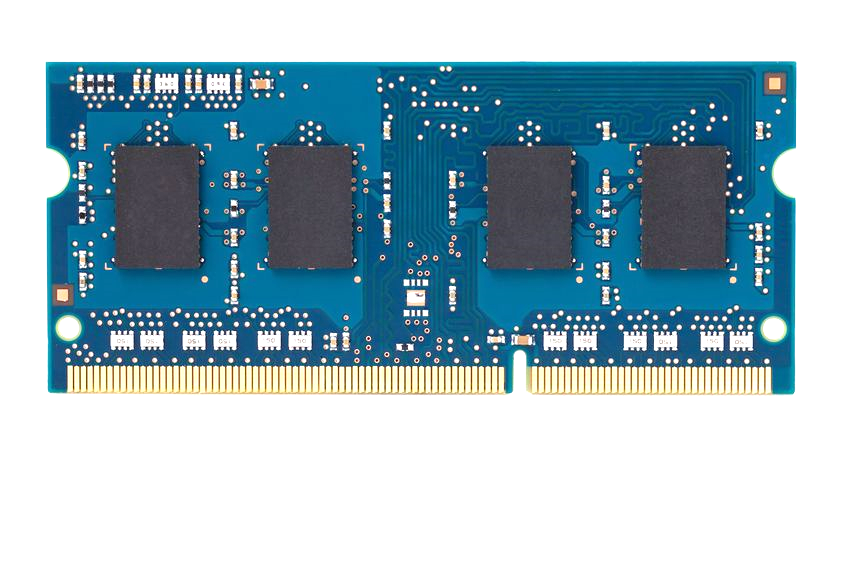 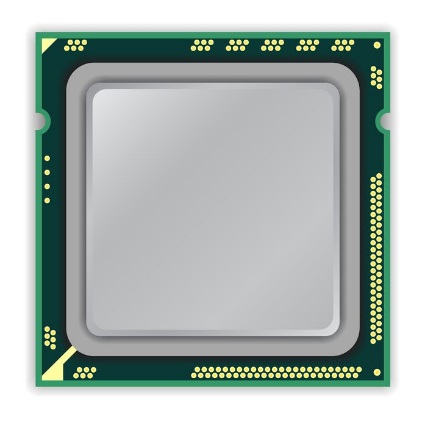 DDR3
Avoid cache hits
Flush X from cache

Avoid row hits to X
Read Y in another row
111111111
X
111111111
111111111
111111111
Y
111111111
111111111
How to Induce Errors
x86 CPU
DRAM Module
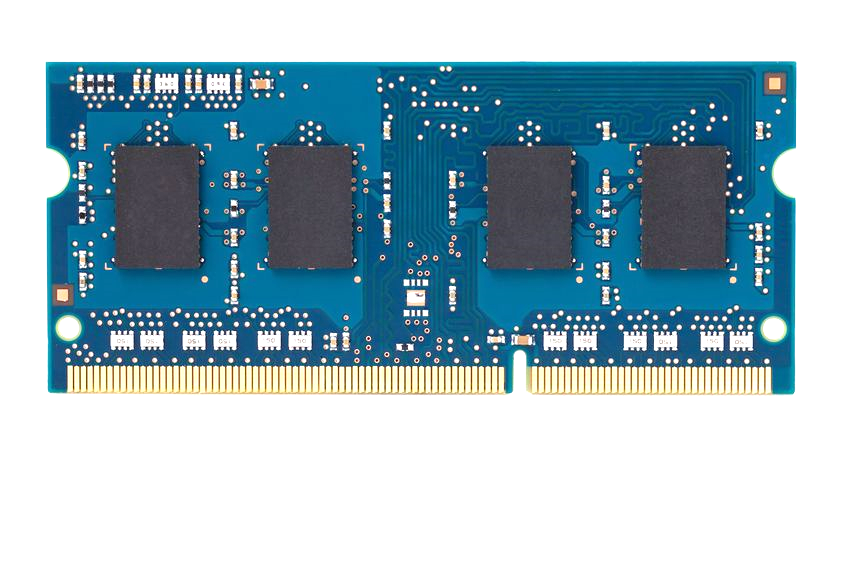 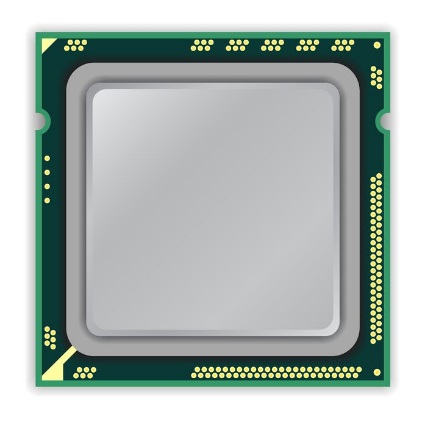 DDR3
loop:
  mov (X), %eax
  mov (Y), %ebx
  clflush (X)
  clflush (Y)
  mfence
  jmp loop
001110111
111111111
X
111111111
1111
111111111
101111101
110001011
111111111
1111
Y
111111111
011011110
111111111
Number of Disturbance Errors
In a more controlled environment, we can induce as many as ten million disturbance errors
Disturbance errors are a serious reliability issue
11
Security Implications
Breach of memory protection
OS page (4KB) fits inside DRAM row (8KB)
Adjacent DRAM row  Different OS page

Vulnerability: disturbance attack
By accessing its own page, a program could corrupt pages belonging to another program

We constructed a proof-of-concept
Using only user-level instructions
12
Mechanics of Disturbance Errors
Cause 1: Electromagnetic coupling
Toggling the wordline voltage briefly increases the voltage of adjacent wordlines
Slightly opens adjacent rows  Charge leakage
Cause 2: Conductive bridges
Cause 3: Hot-carrier injection


Confirmed by at least one manufacturer
13
1. Historical Context
2. Demonstration (Real System)
3. Characterization (FPGA-Based)
4. Solutions
14
Infrastructure
PC
FPGA Board
Test Engine
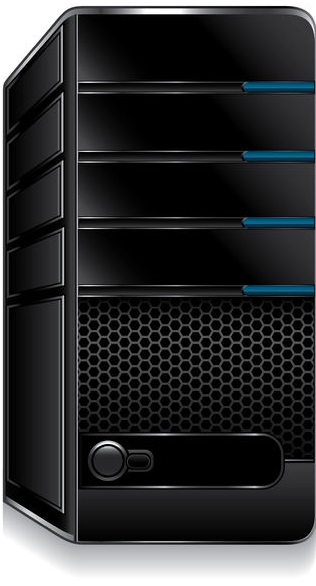 PCIe
DRAM Ctrl
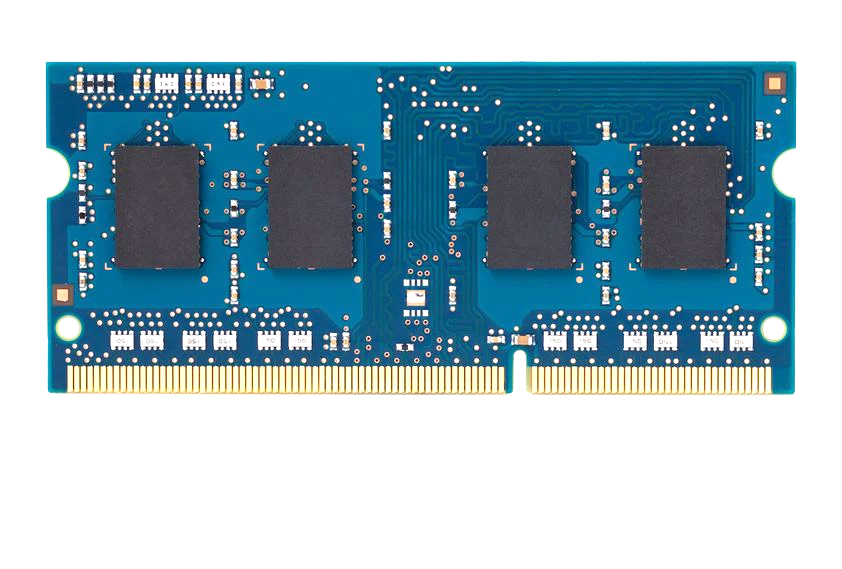 15
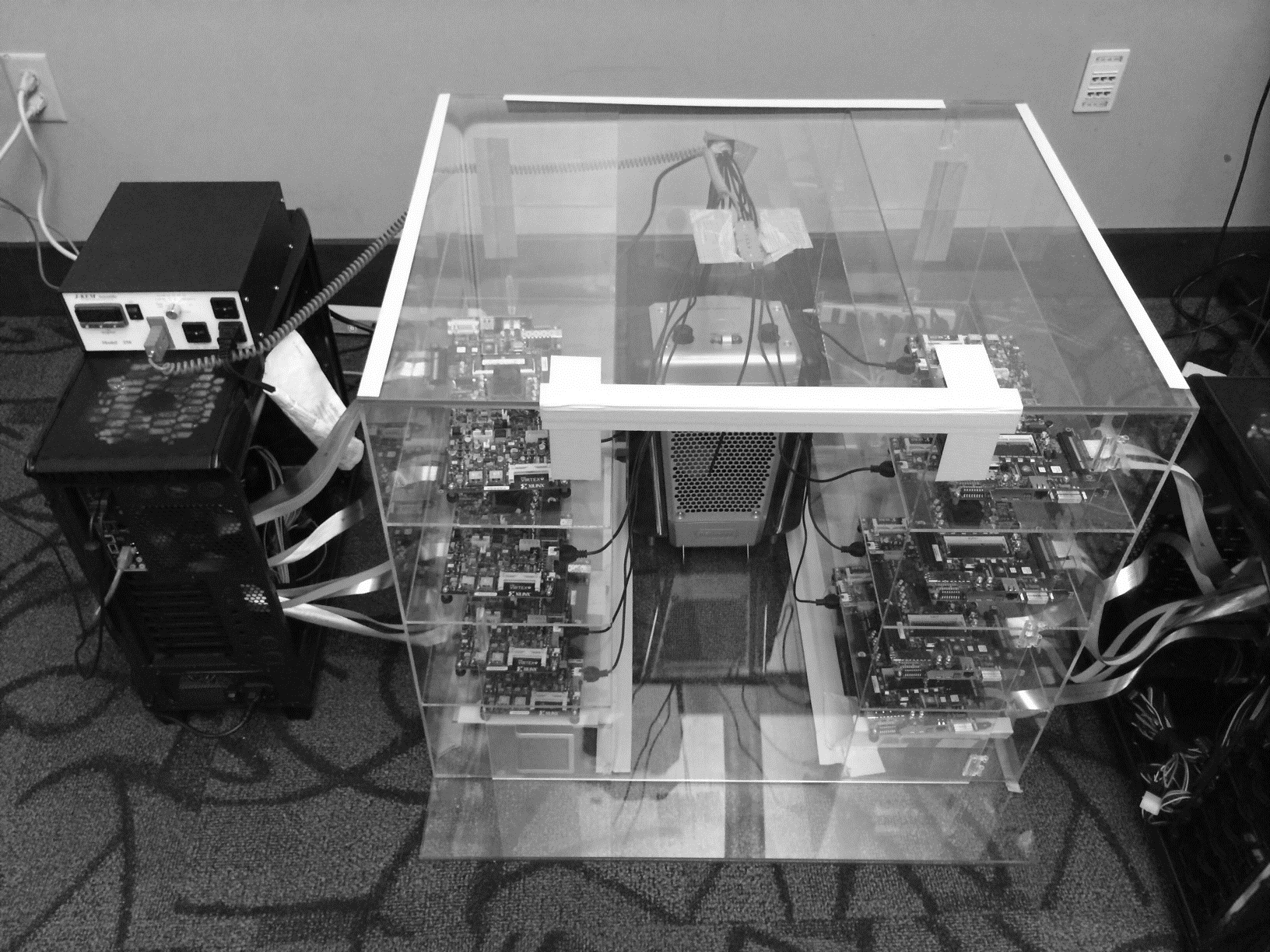 Temperature
Controller
Heater
FPGAs
FPGAs
PC
Tested DDR3 DRAM Modules
Company A
Company C
Company B
54
32
43
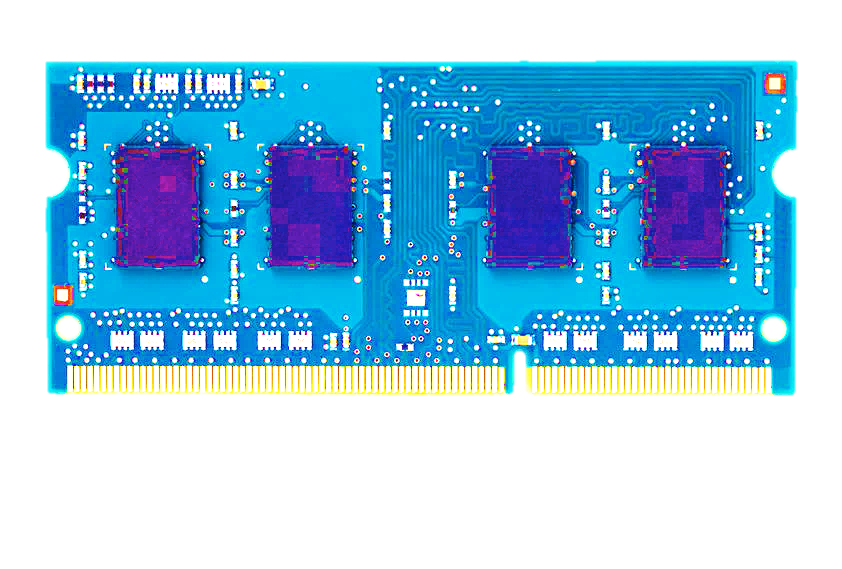 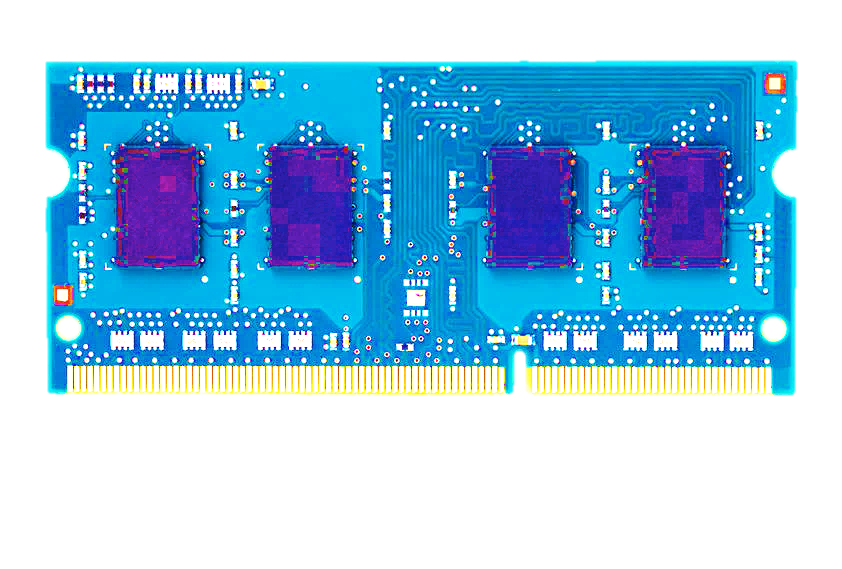 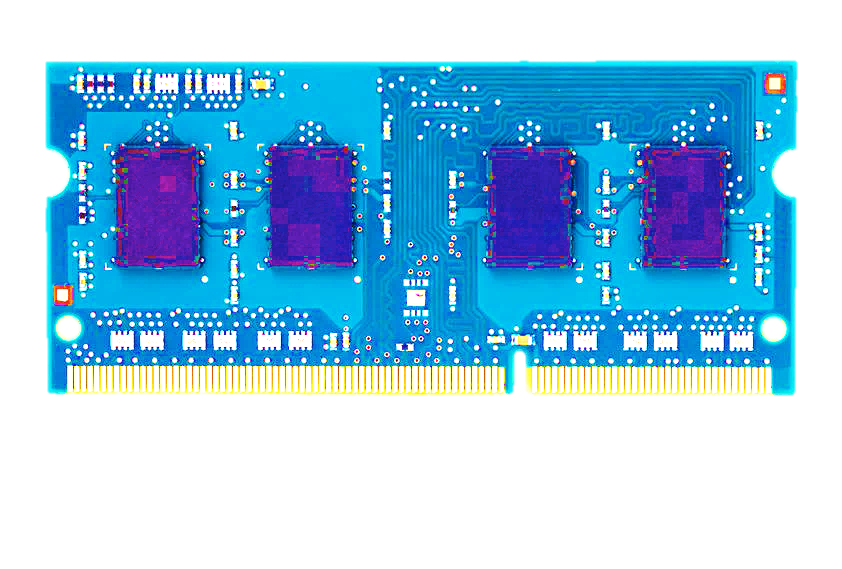 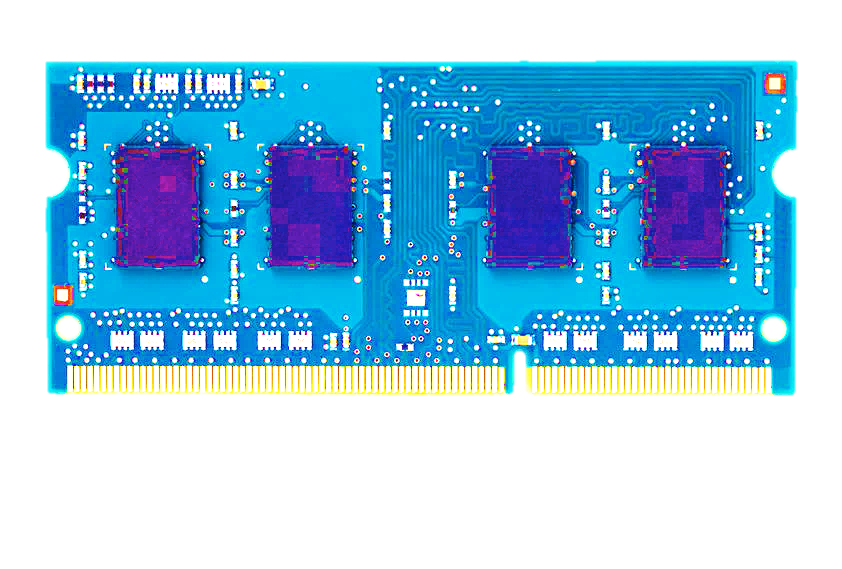 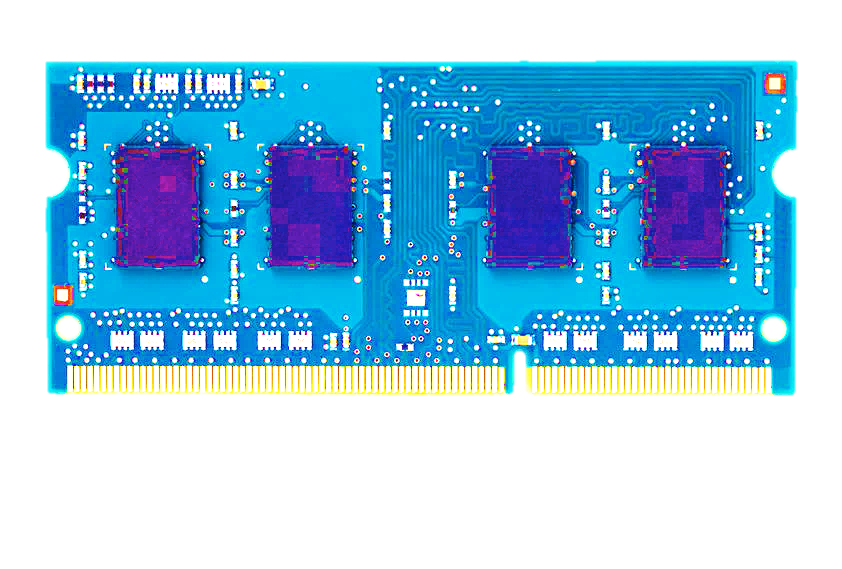 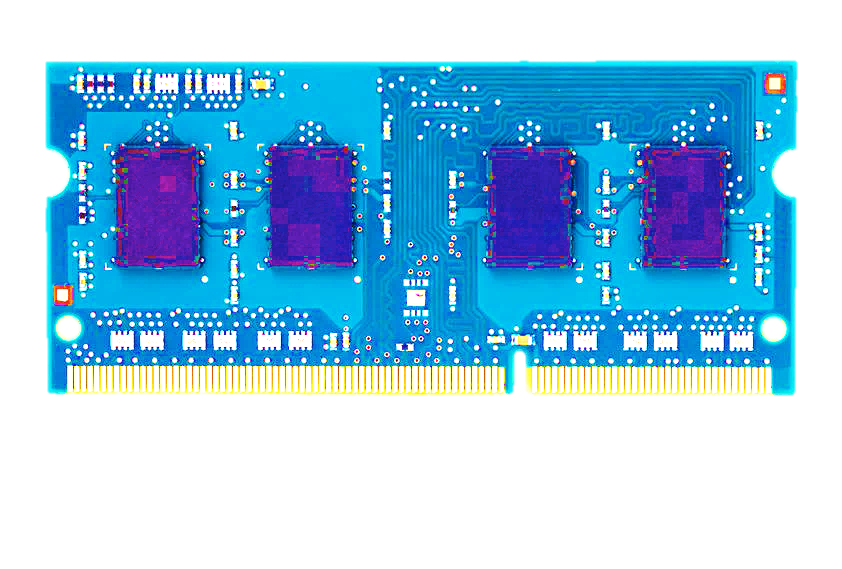 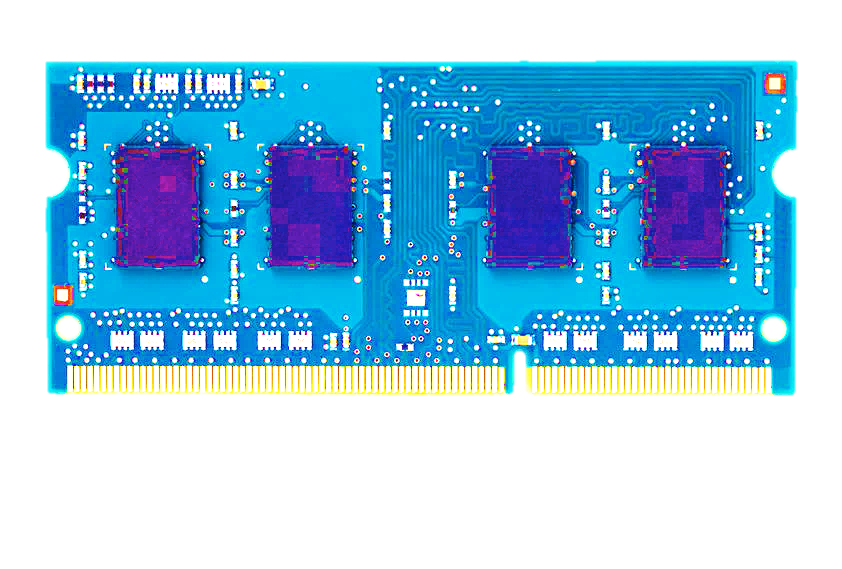 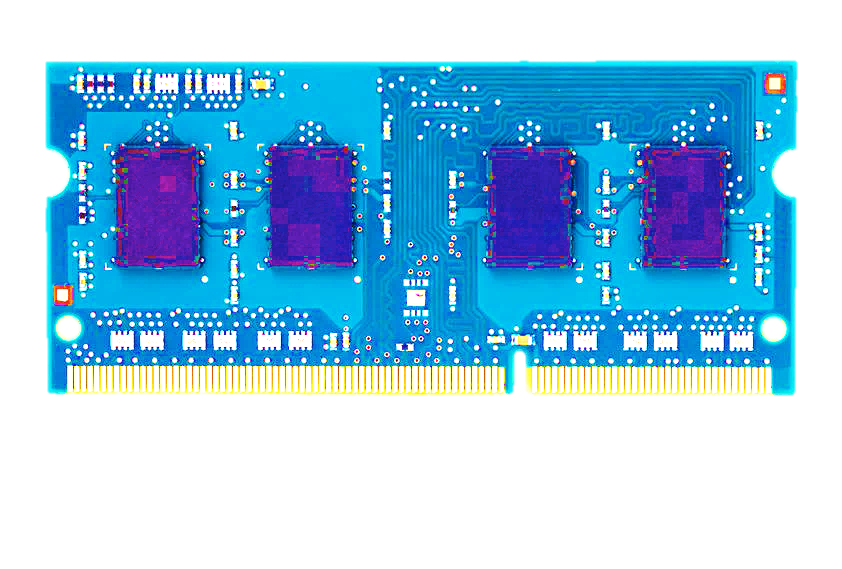 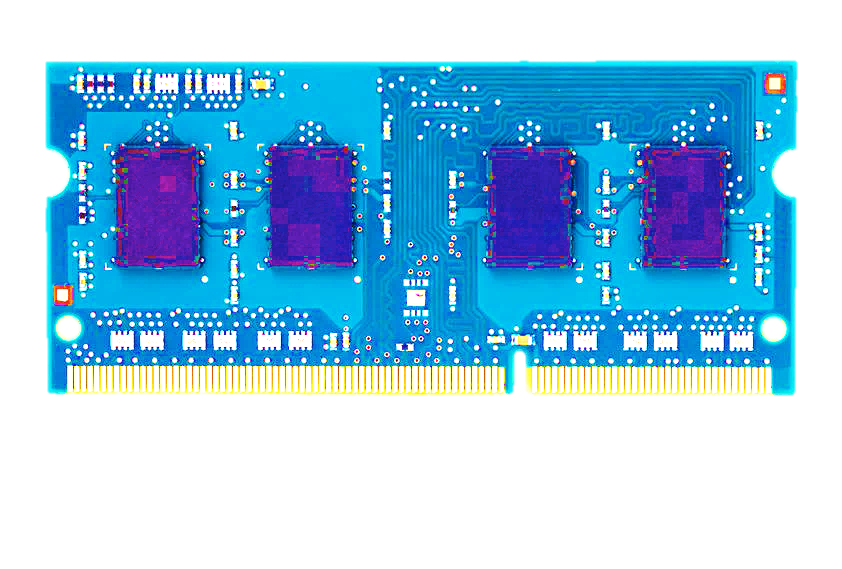 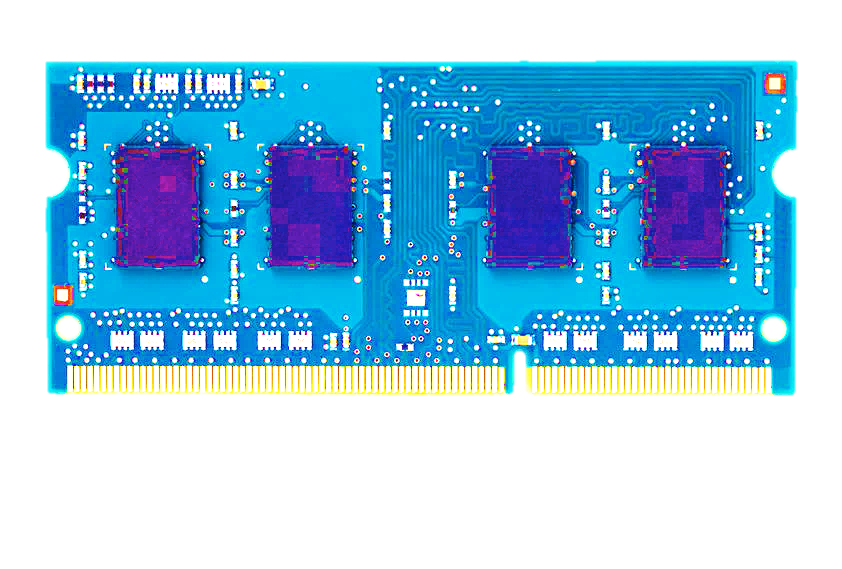 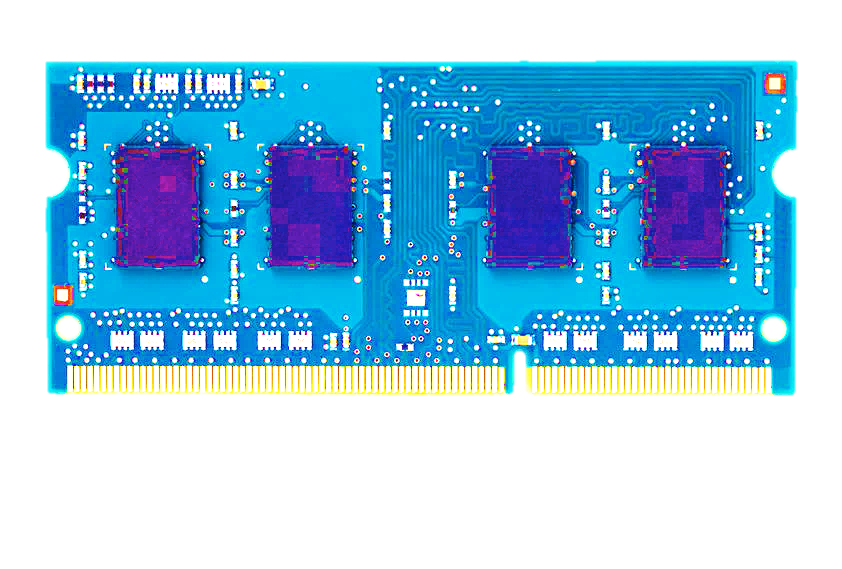 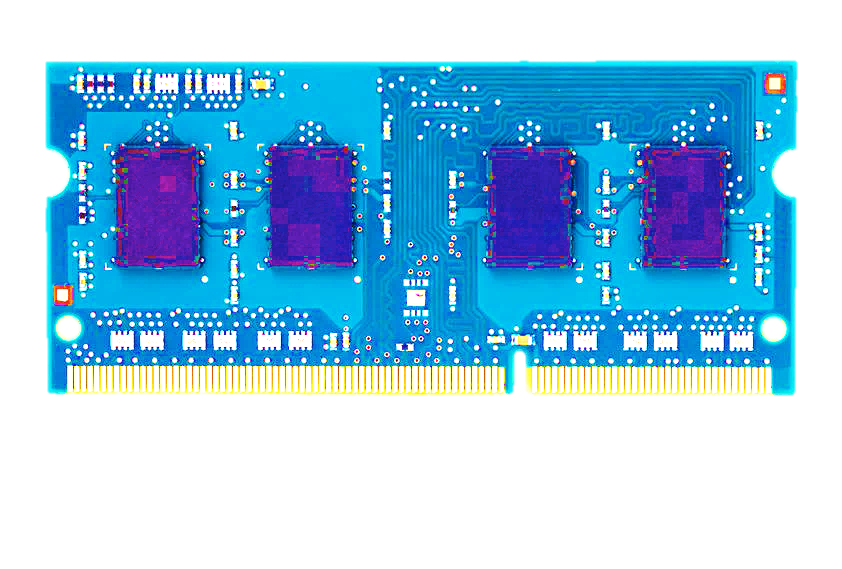 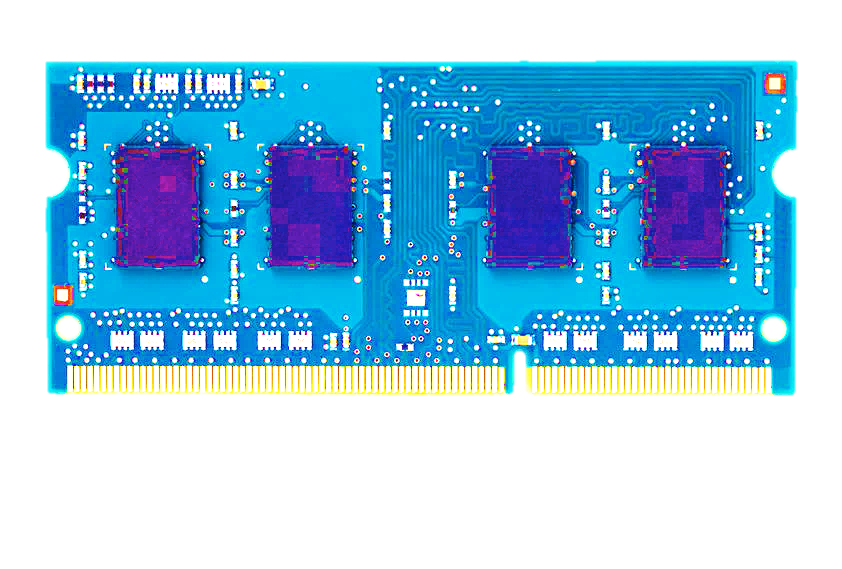 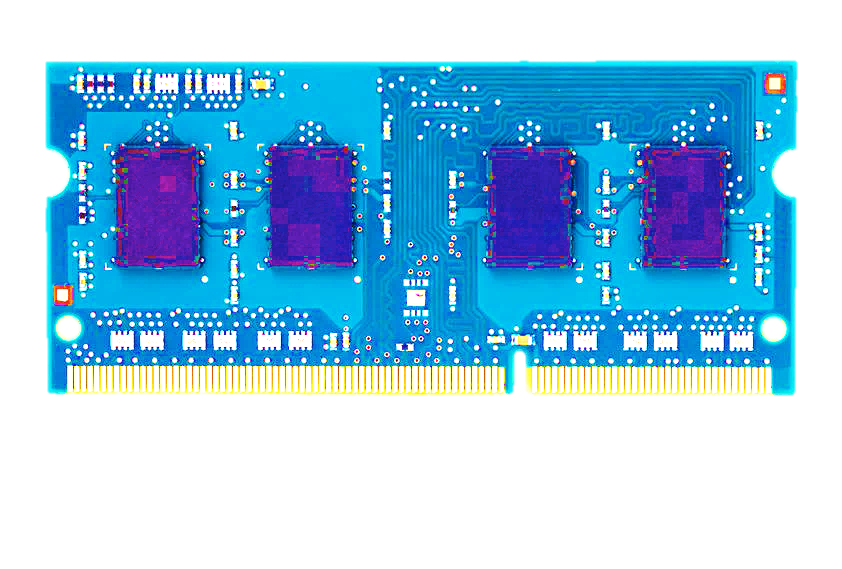 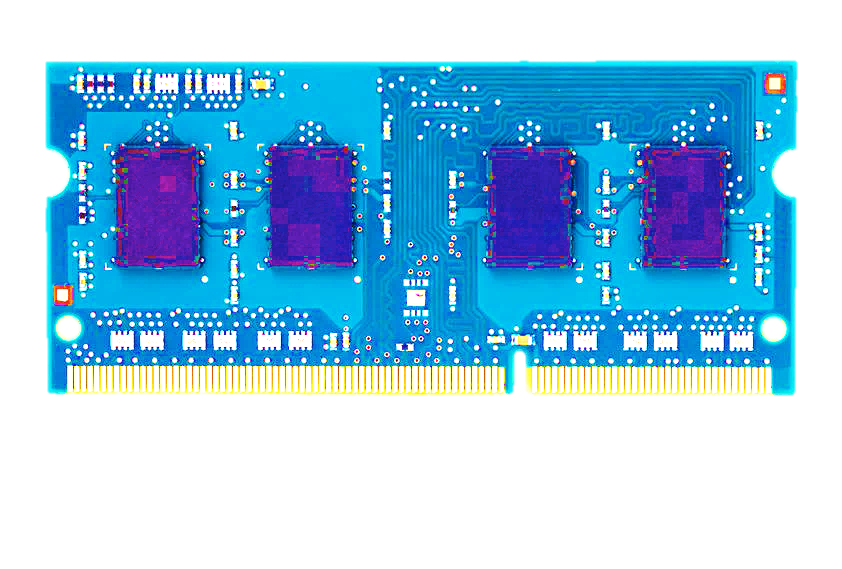 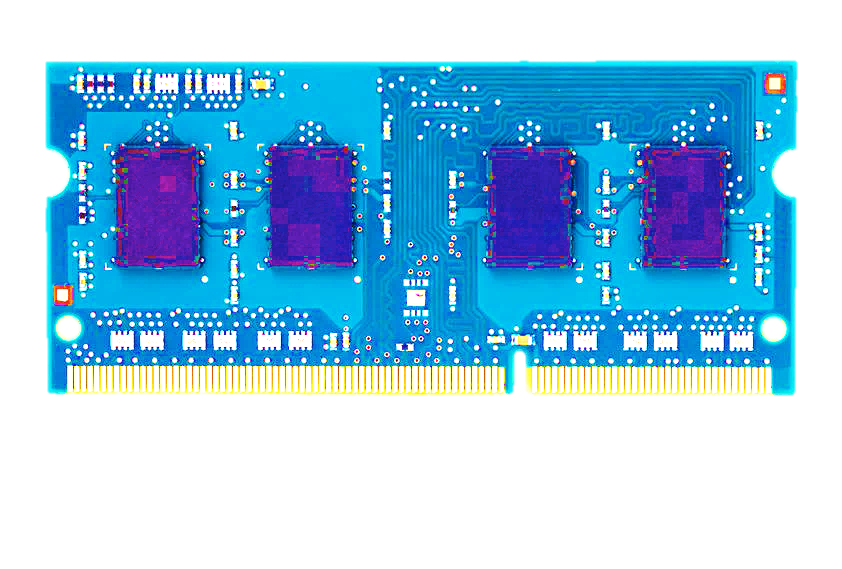 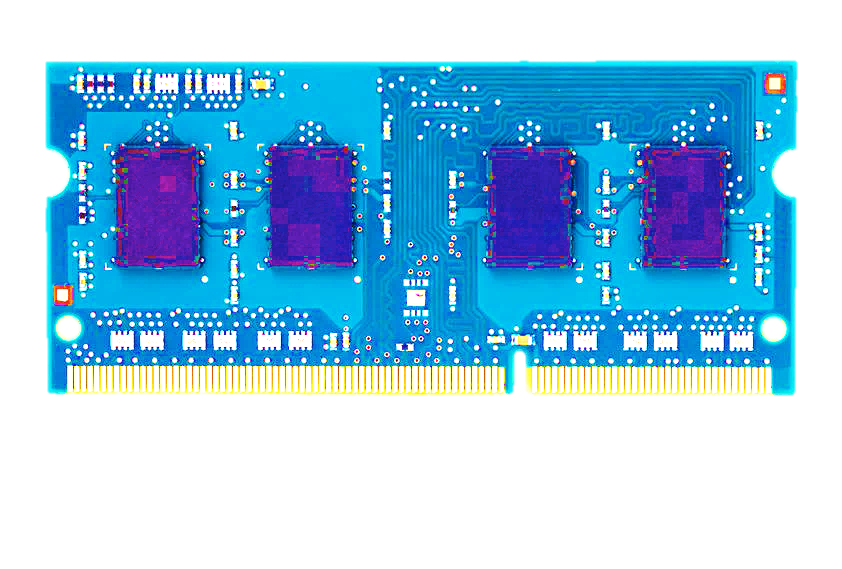 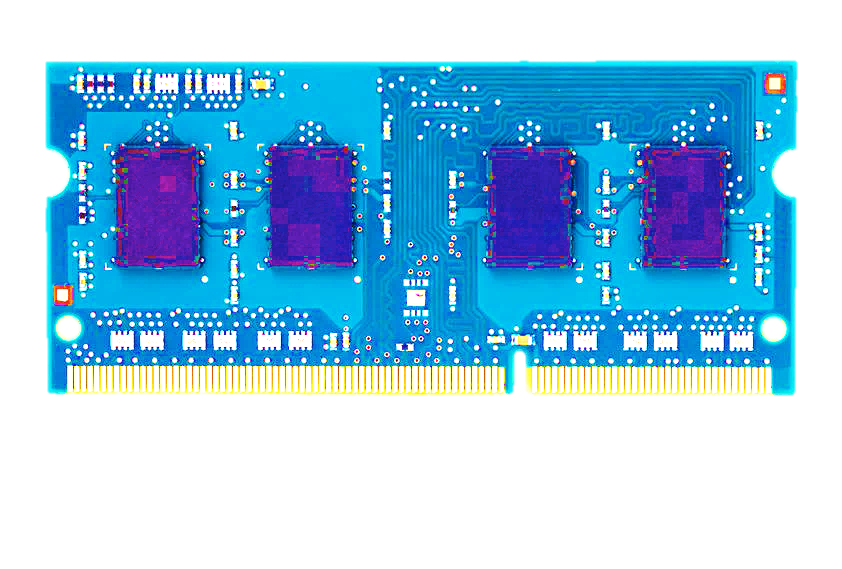 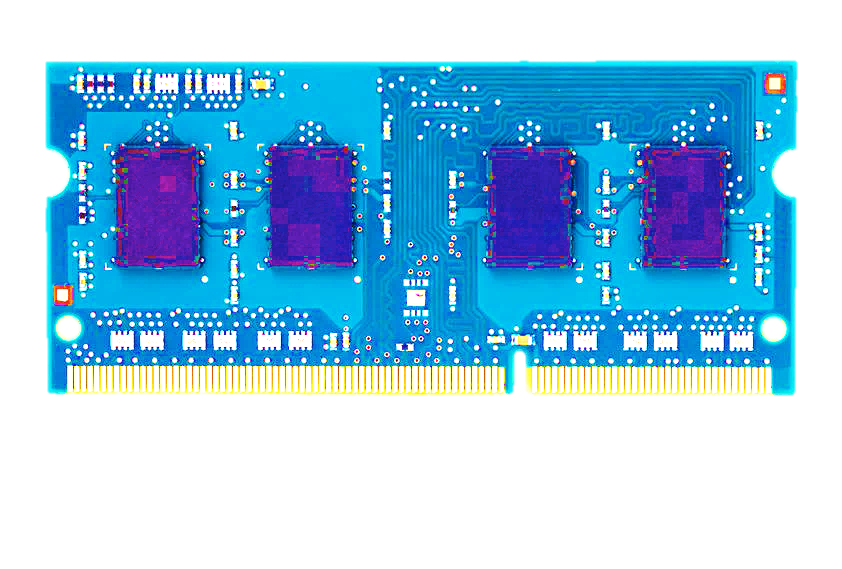 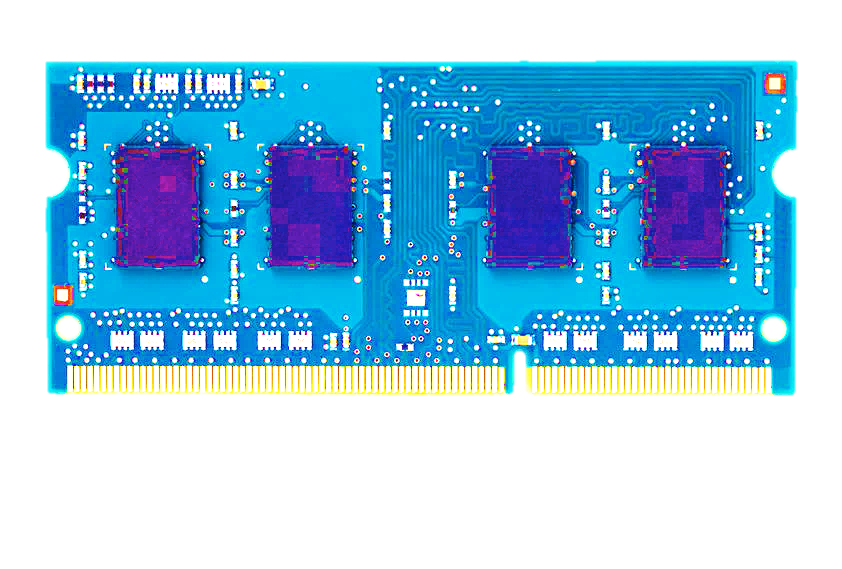 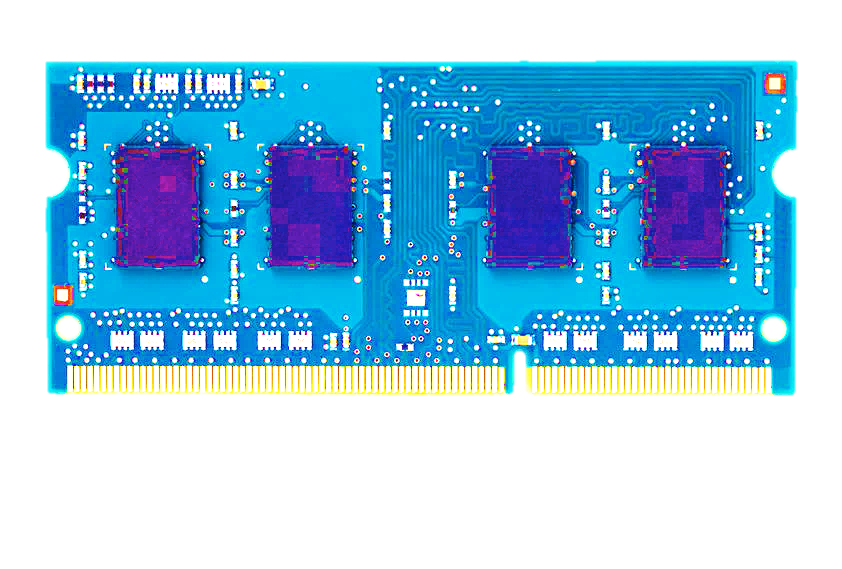 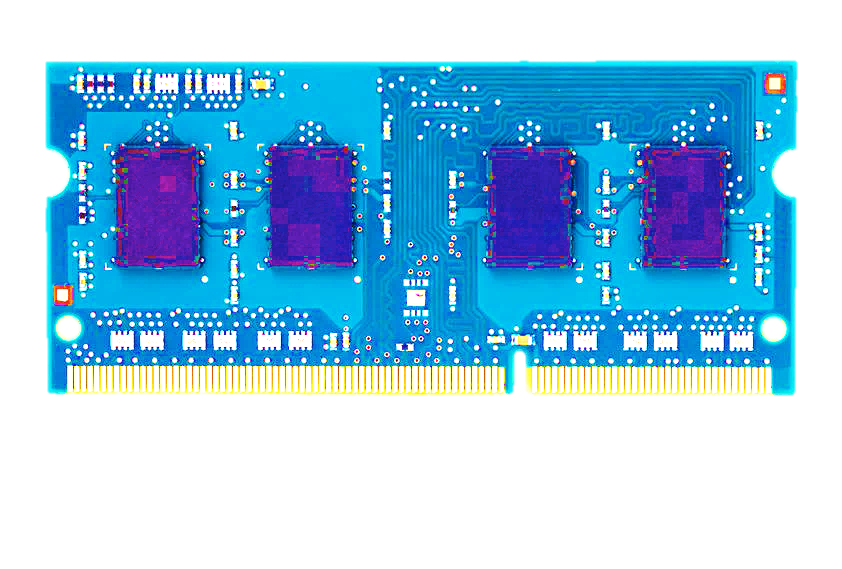 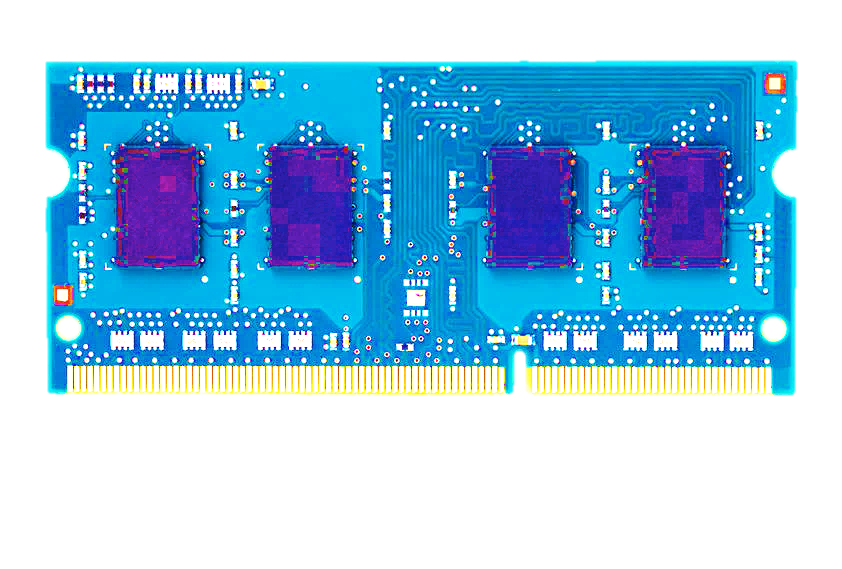 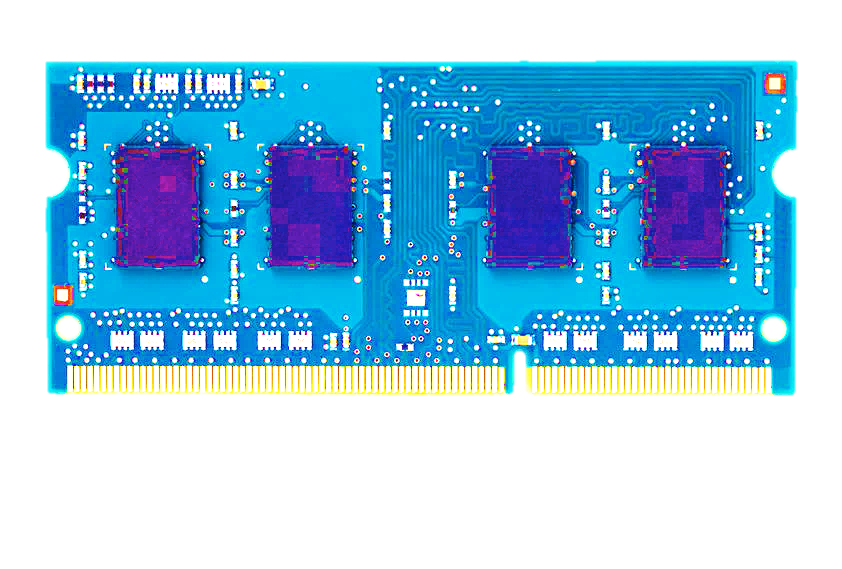 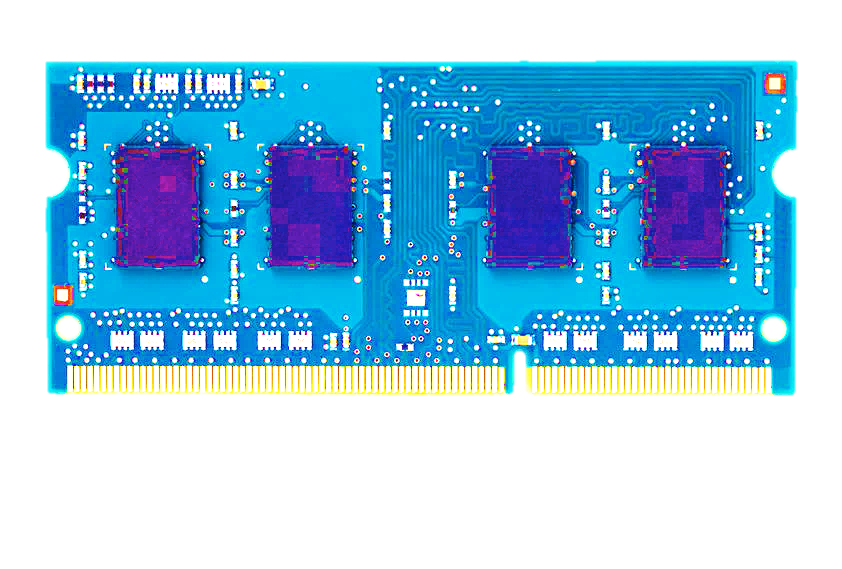 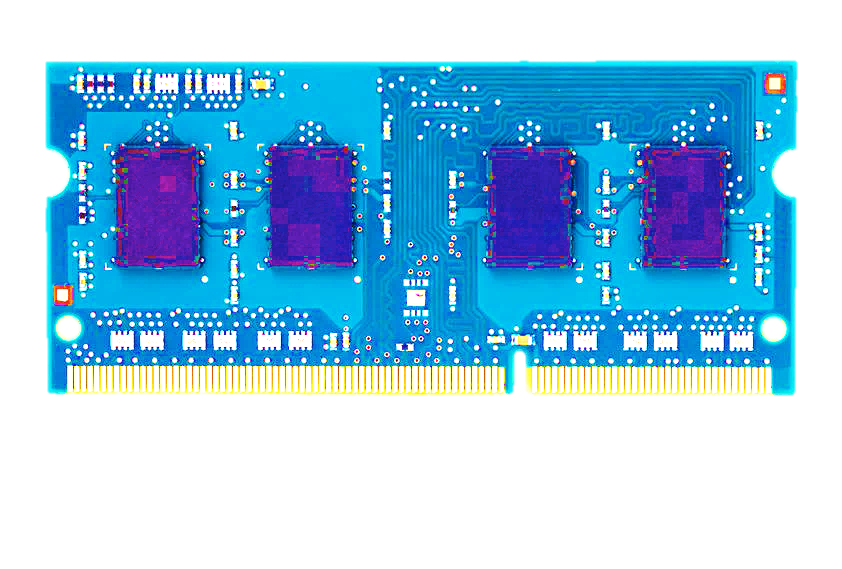 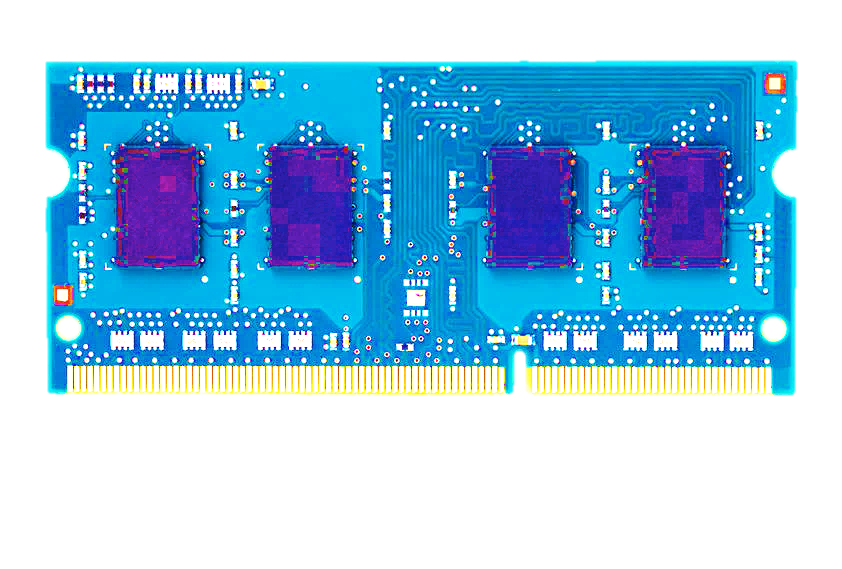 Total: 129
Vintage: 2008 – 2014
Capacity: 512MB – 2GB
17
Characterization Results
Most Modules Are at Risk
Errors vs. Vintage
Error = Charge Loss
Adjacency: Aggressor & Victim
Sensitivity Studies
Other Results in Paper
18
1. Most Modules Are at Risk
A company
C company
B company
88%
(28/32)
86%
(37/43)
83%
(45/54)
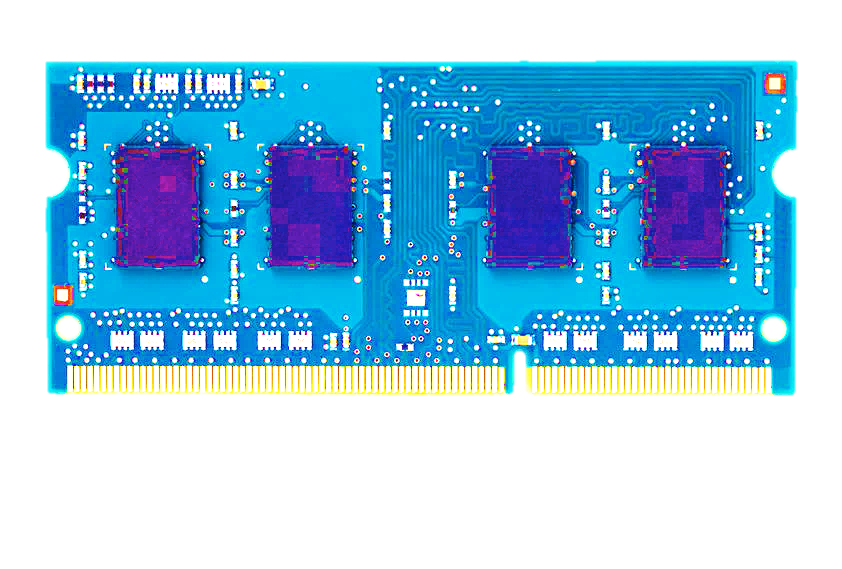 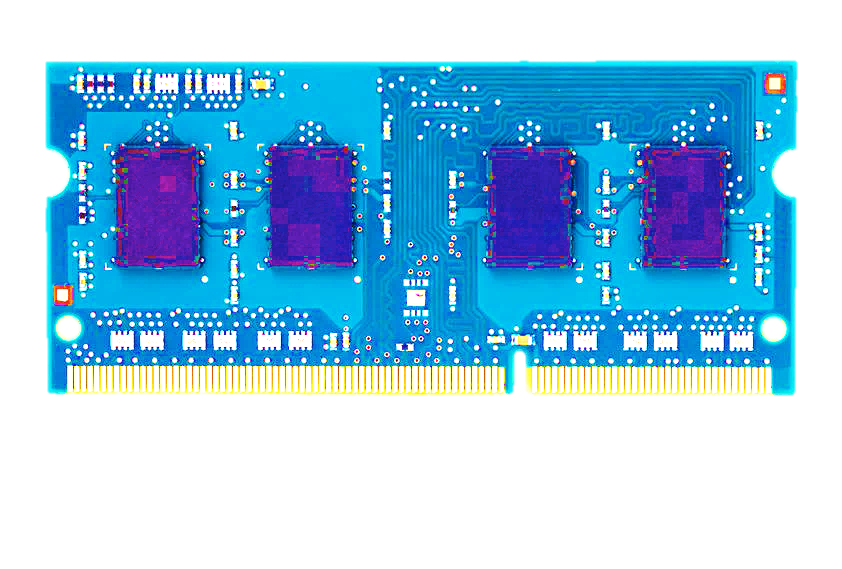 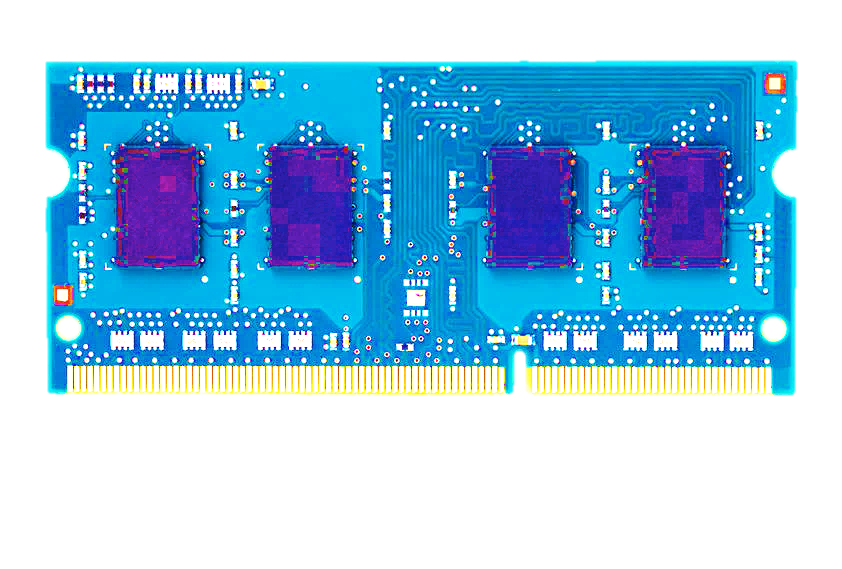 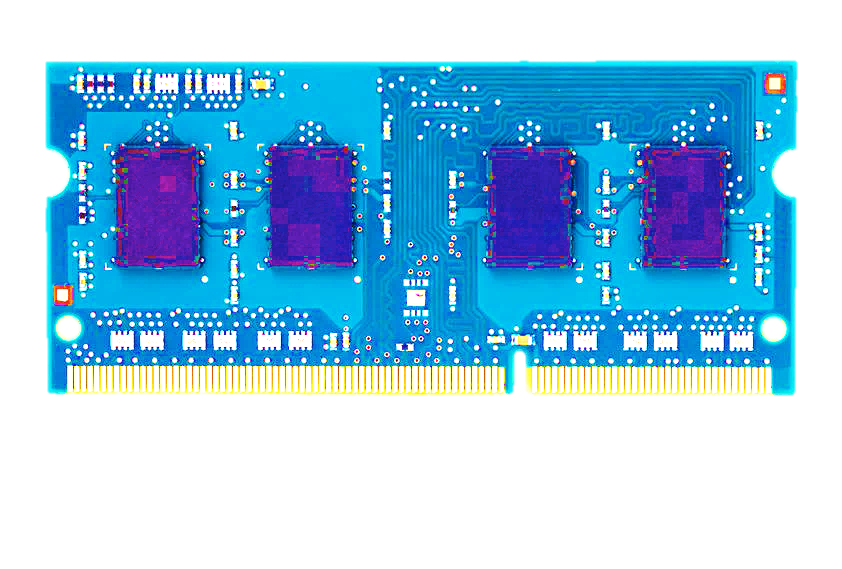 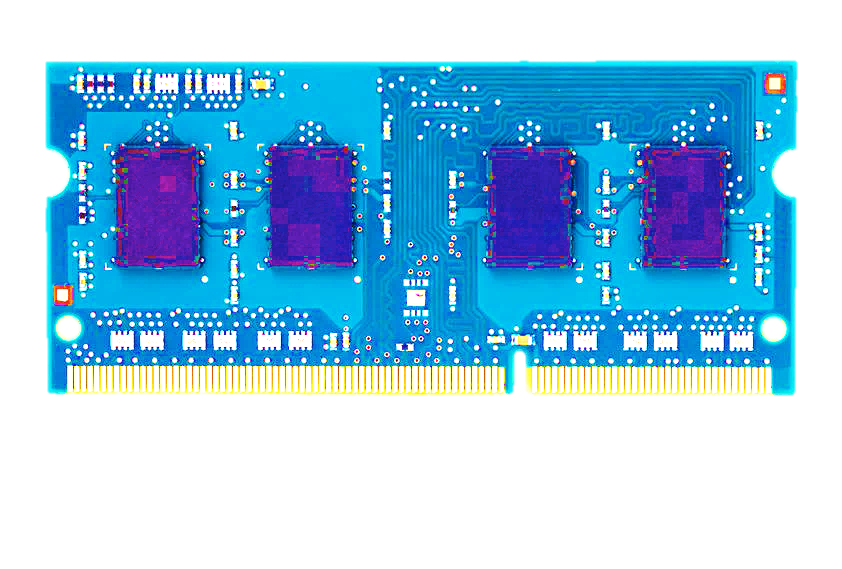 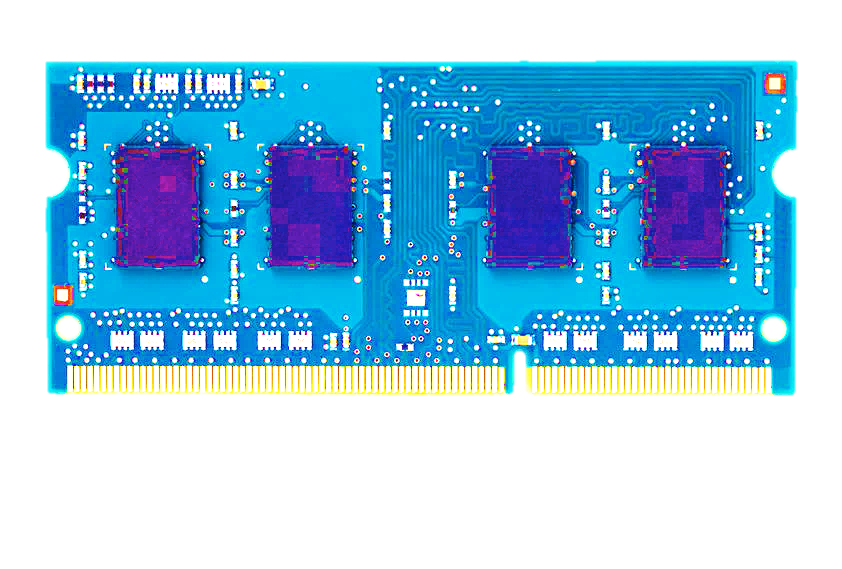 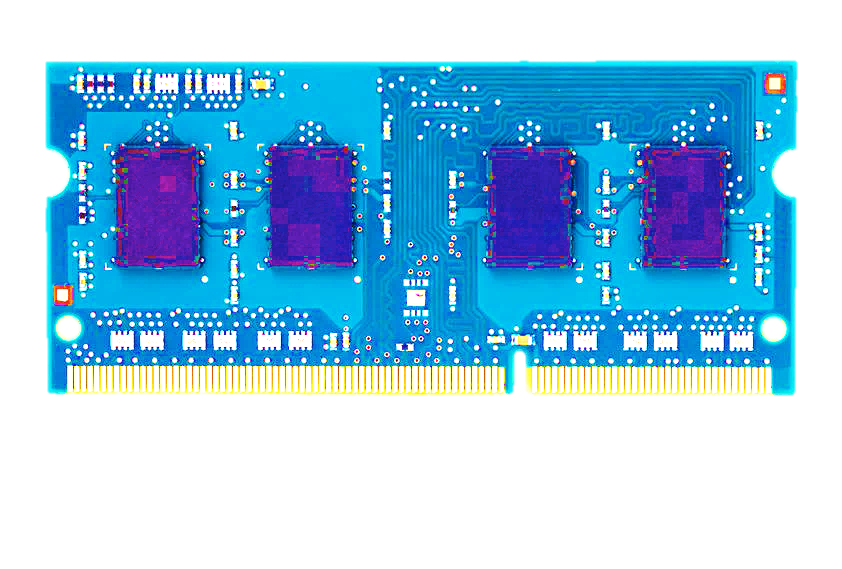 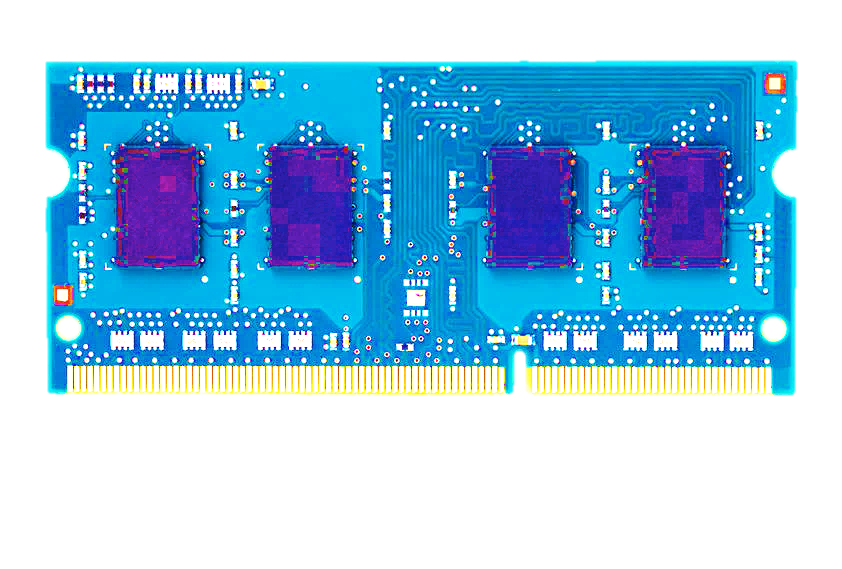 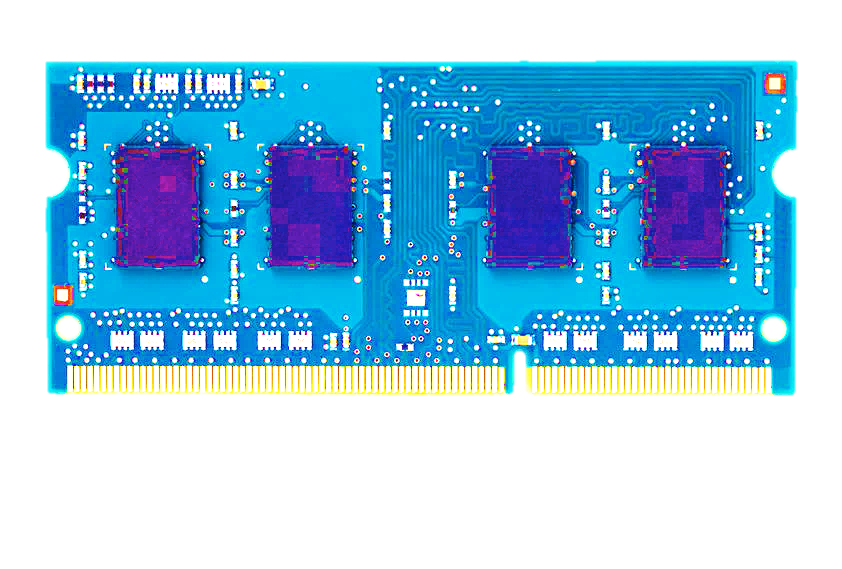 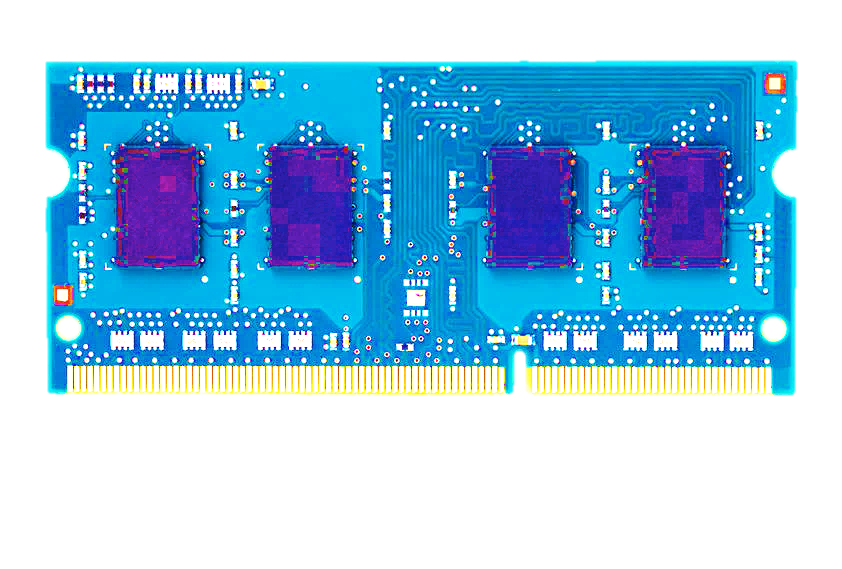 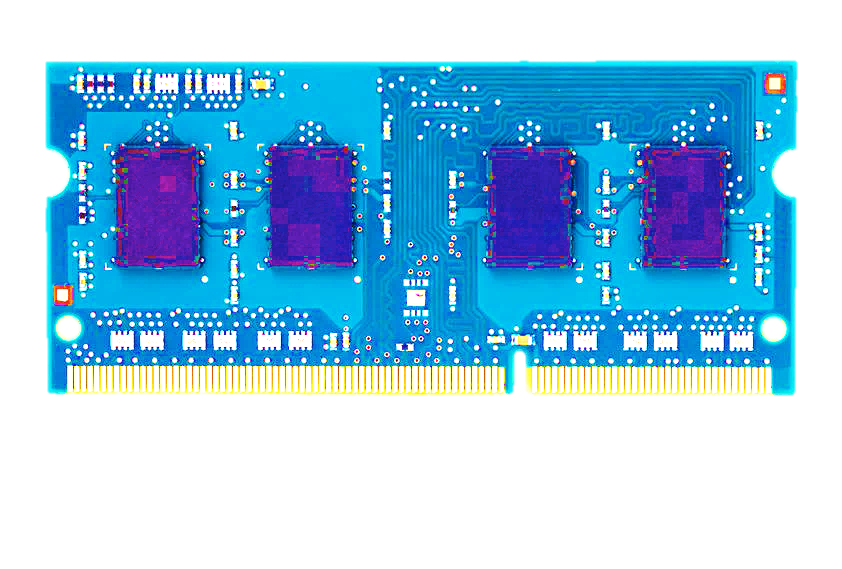 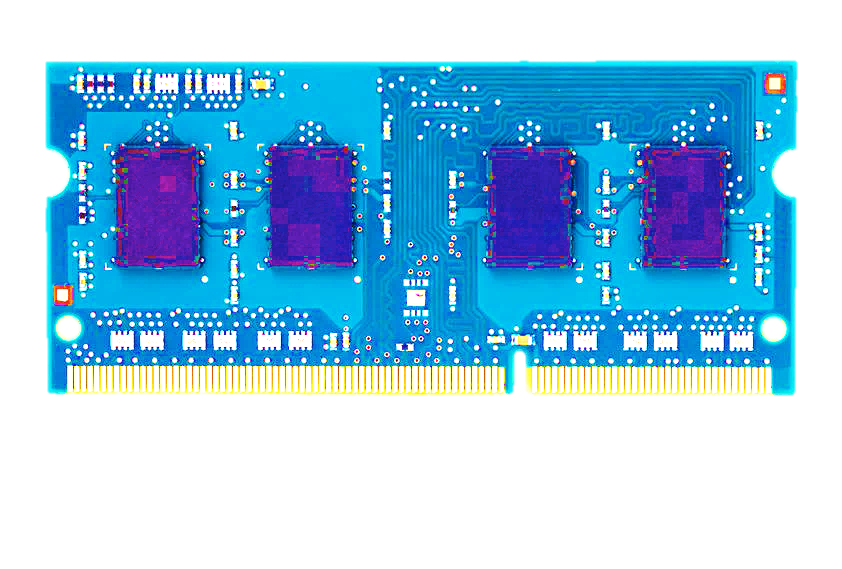 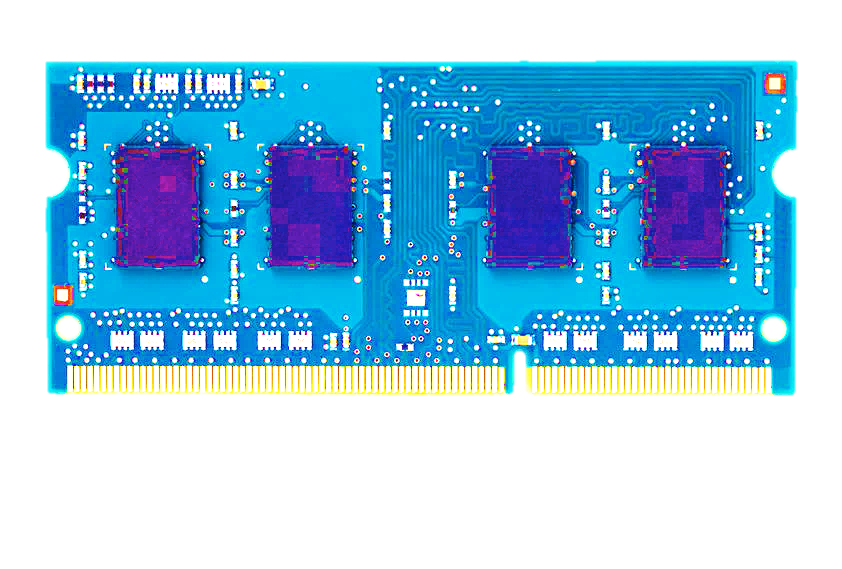 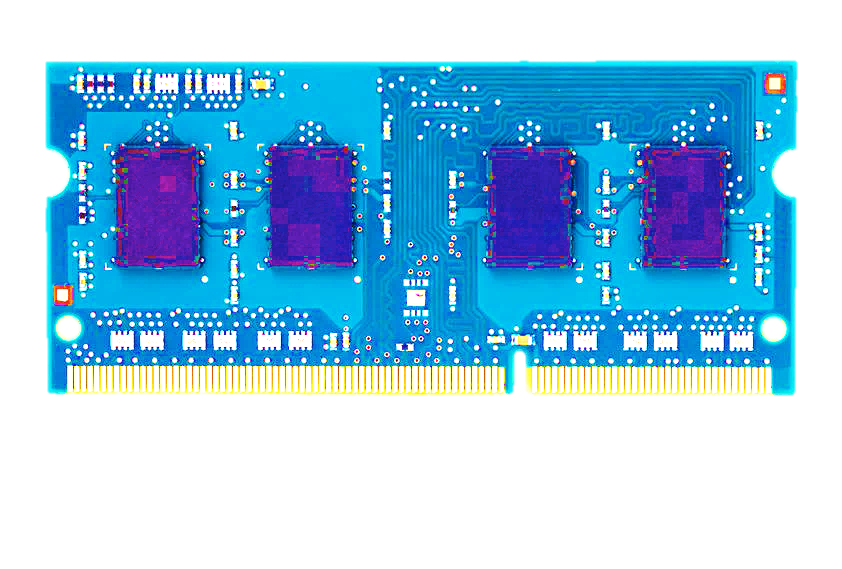 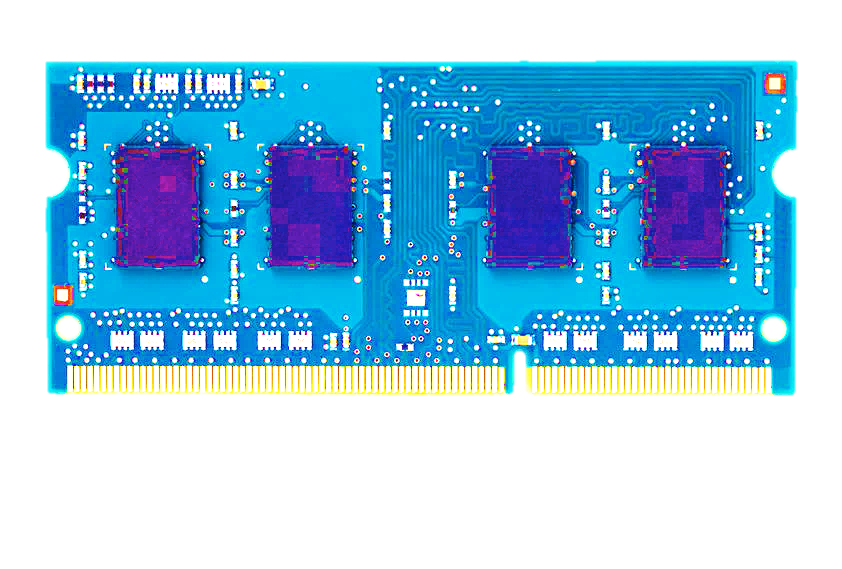 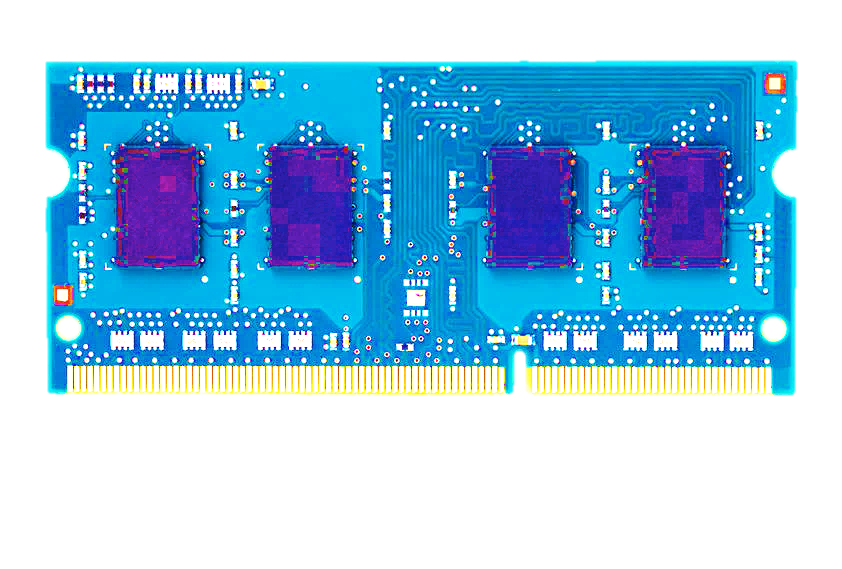 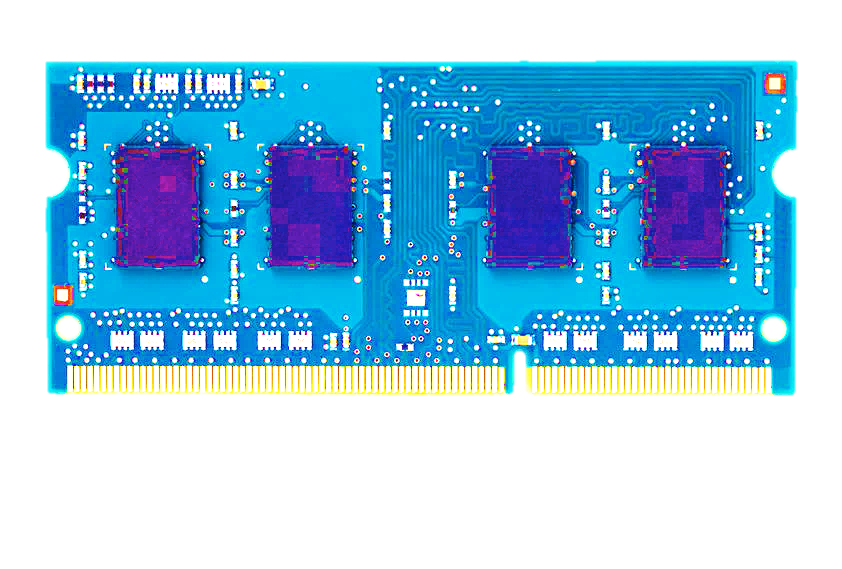 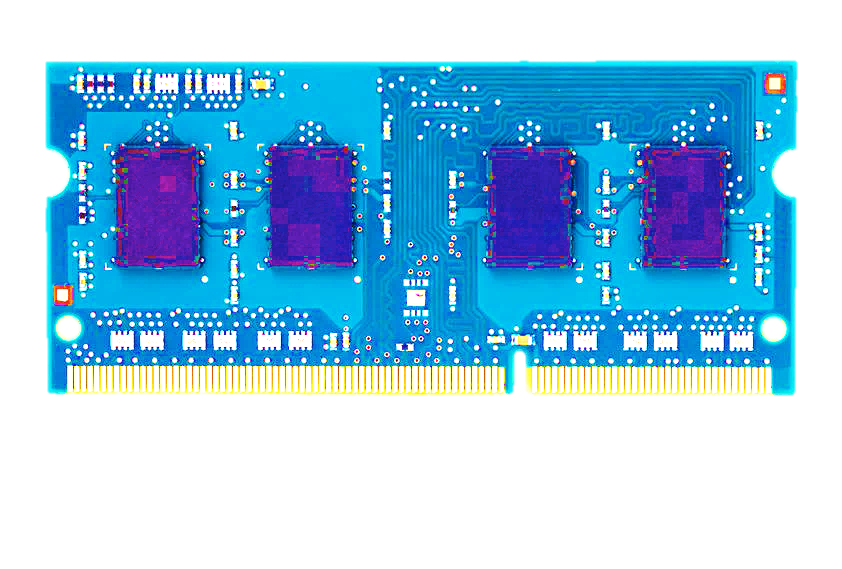 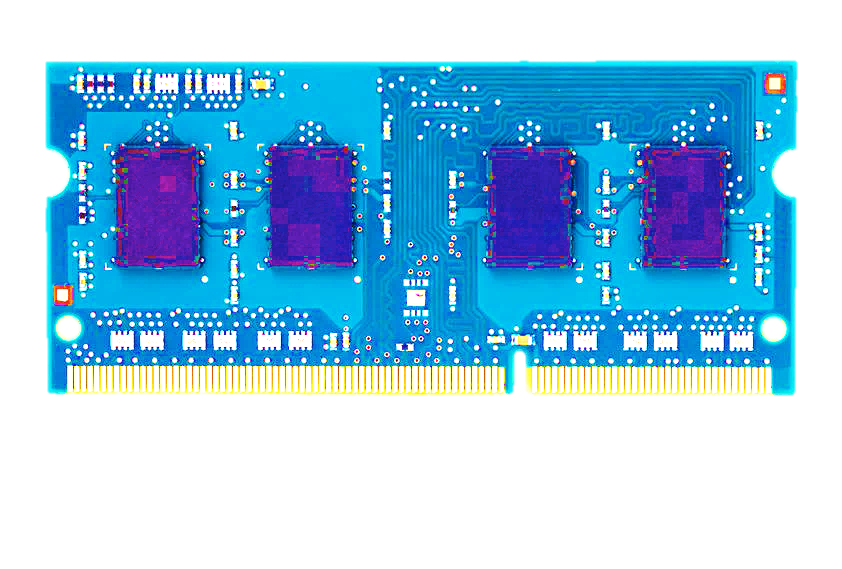 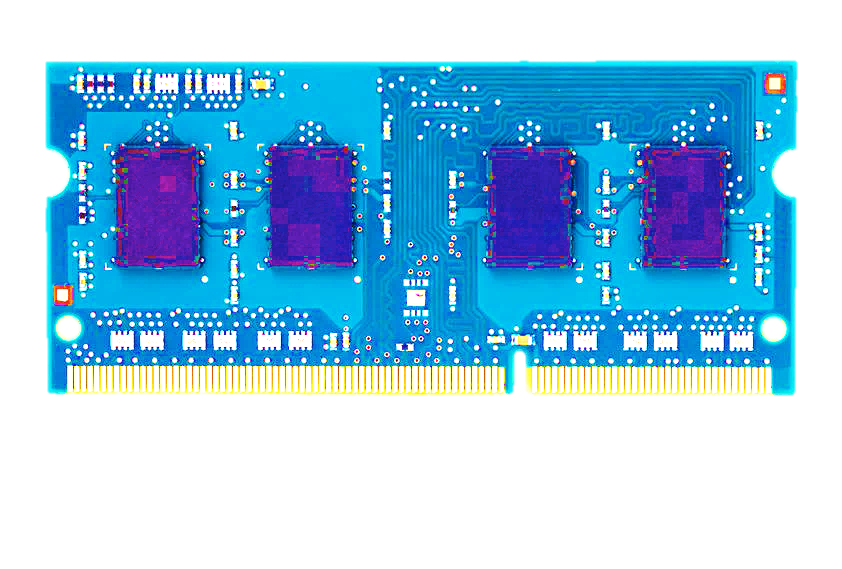 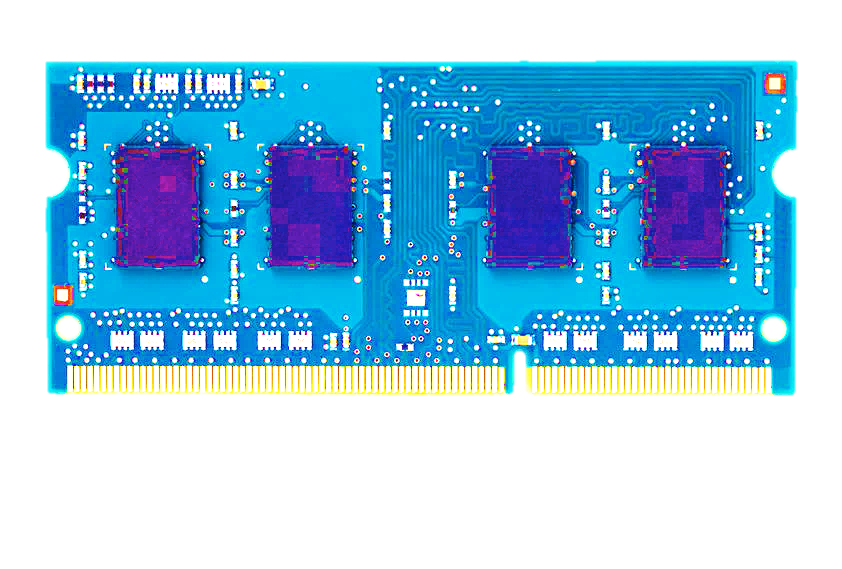 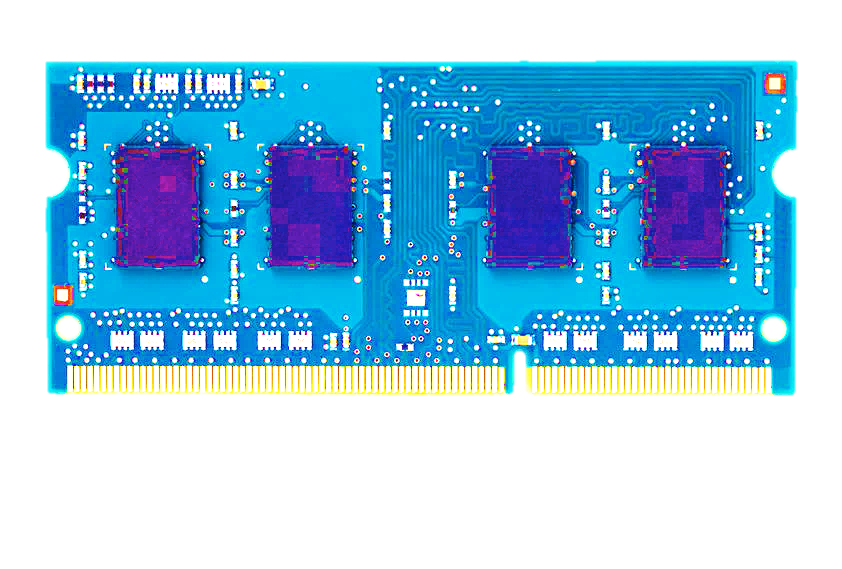 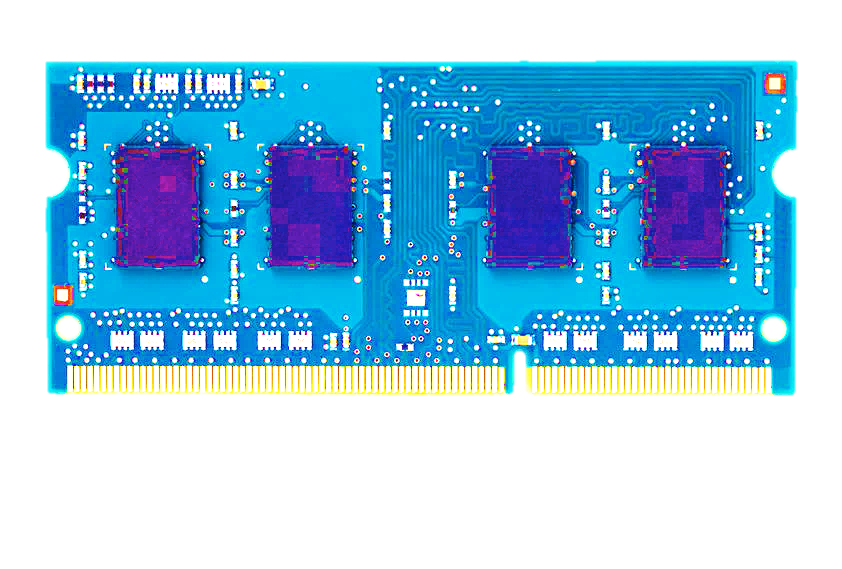 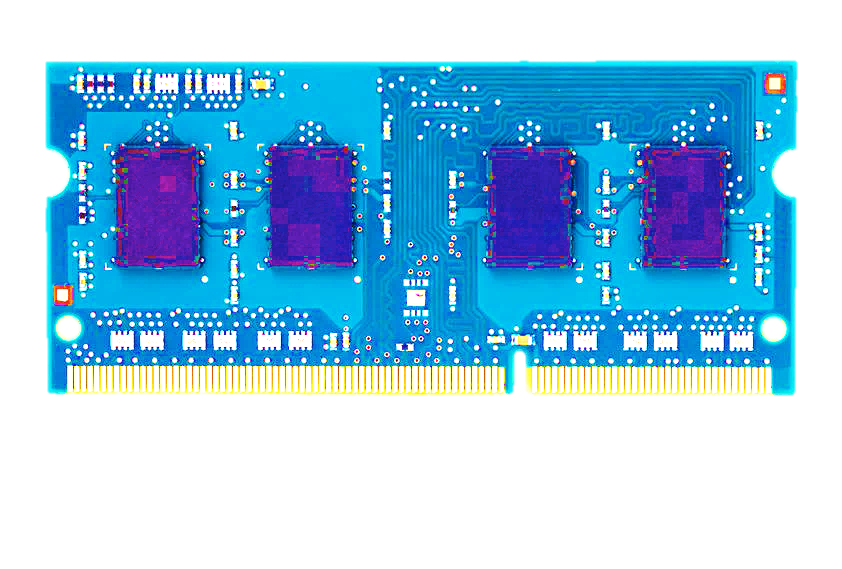 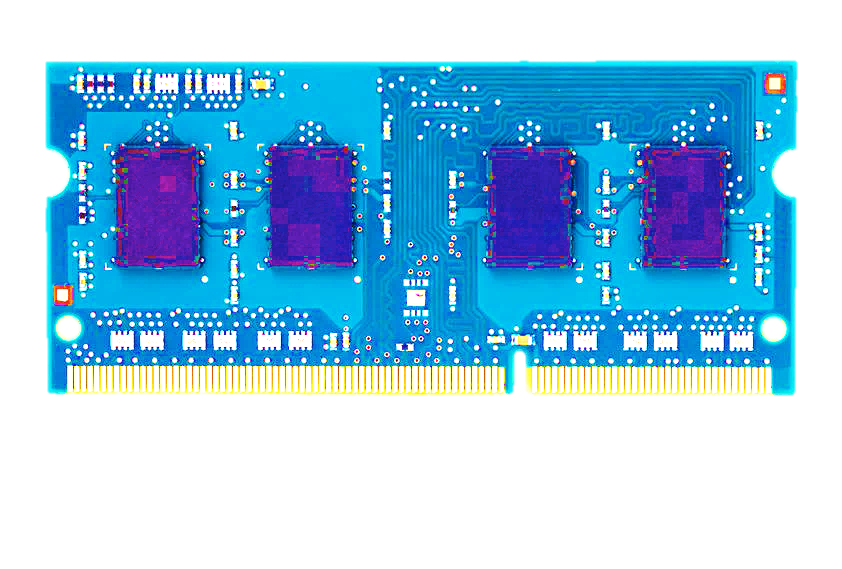 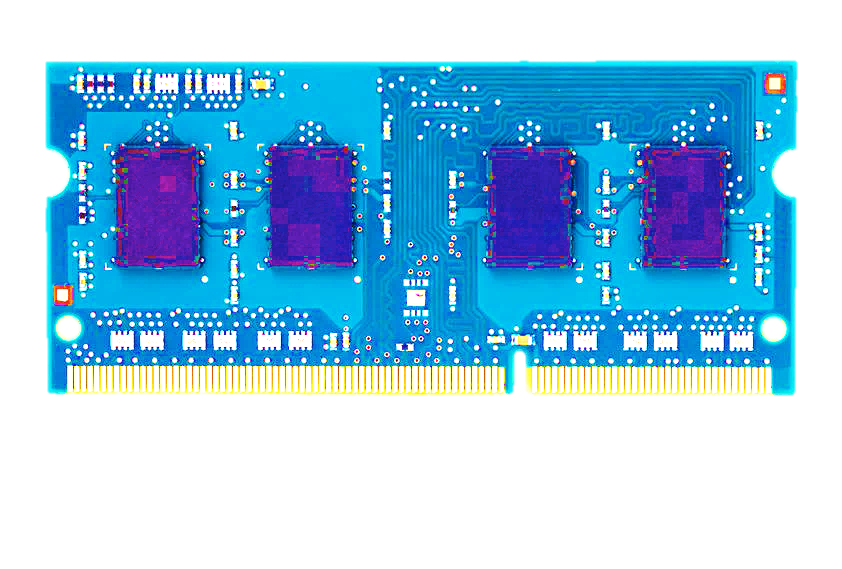 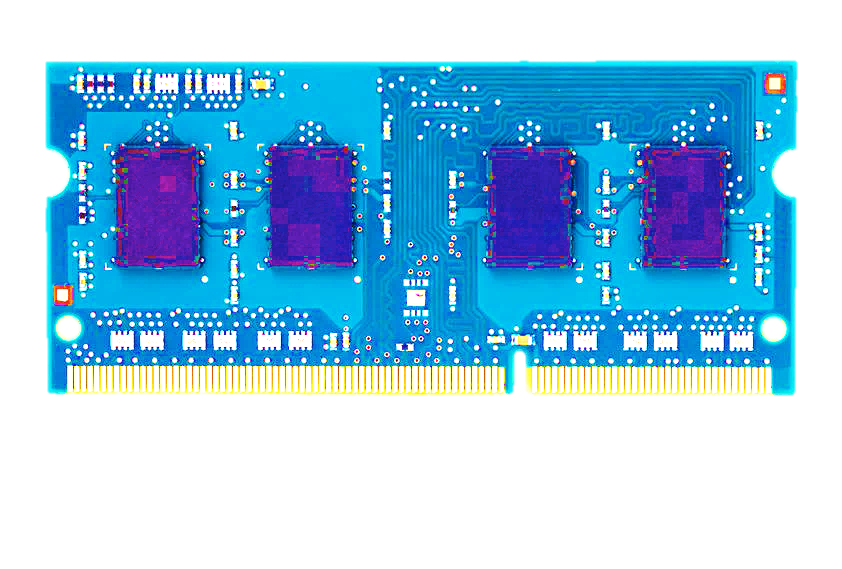 Up to
1.0×107 errors
Up to
2.7×106errors
Up to
3.3×105 errors
19
2. Errors vs. Vintage
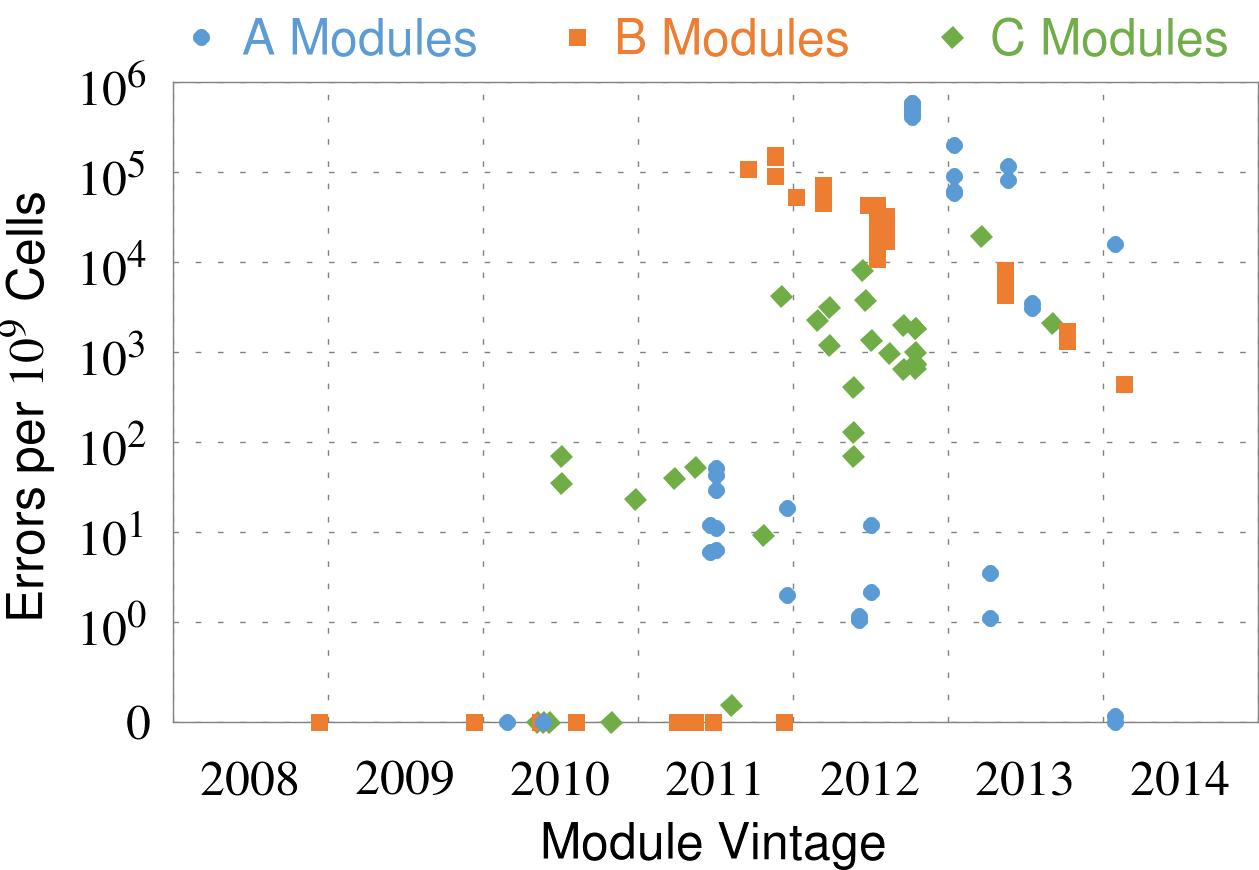 First
Appearance
All modules from 2012–2013 are vulnerable
20
3. Error = Charge Loss
Two types of errors
‘1’  ‘0’
‘0’  ‘1’
A given cell suffers only one type
Two types of cells
True: Charged (‘1’)
Anti: Charged (‘0’)
Manufacturer’s design choice
True-cells have only ‘1’  ‘0’ errors
Anti-cells have only ‘0’  ‘1’ errors
Errors are manifestations of charge loss
21
4. Adjacency: Aggressor & Victim
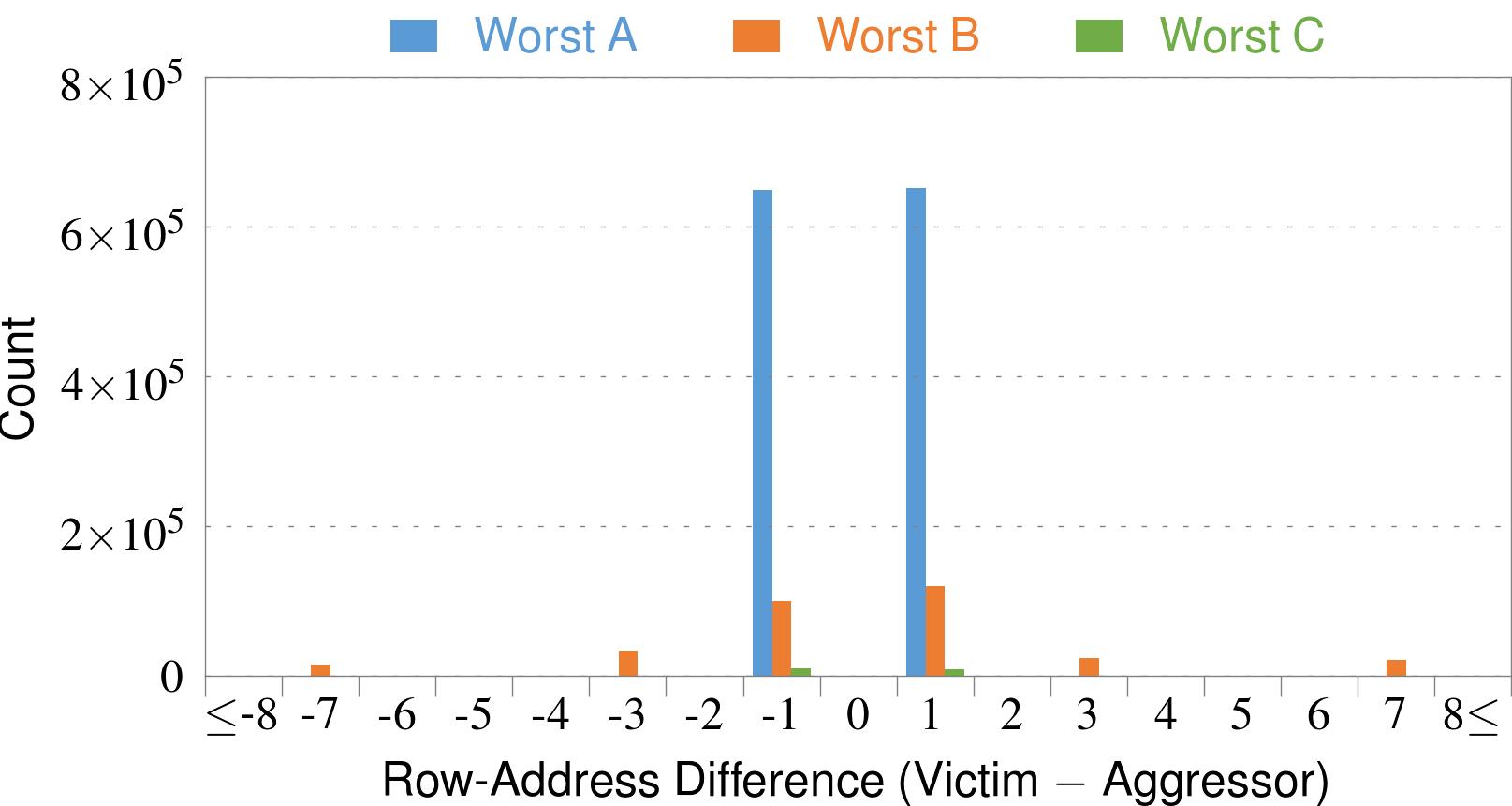 Adjacent
Adjacent
Adjacent
Non-Adjacent
Non-Adjacent
Note: For three modules with the most errors (only first bank)
Most aggressors & victims are adjacent
22
5. Sensitivity Studies
time
Test Row 1
Test Row 2
···
Test Row 0
Fill Module
with Data
Open
Open
···
Find Errors
in Module
Refresh Periodically
Access-Interval: 55–500ns
❶
❷
Refresh-Interval: 8–128ms
Data-Pattern: all ‘1’s, all ‘0’s, etc.
❸
23
❶ Access-Interval (Aggressor)
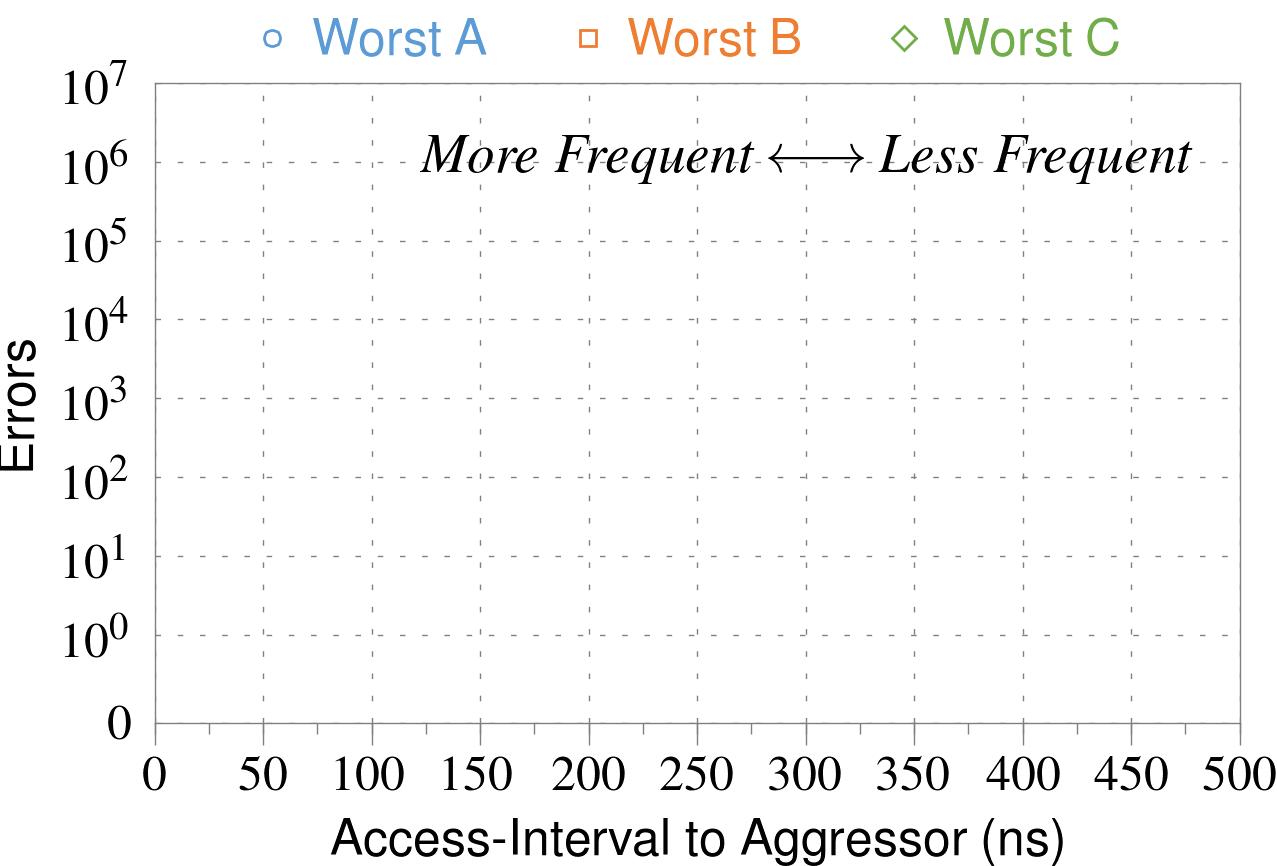 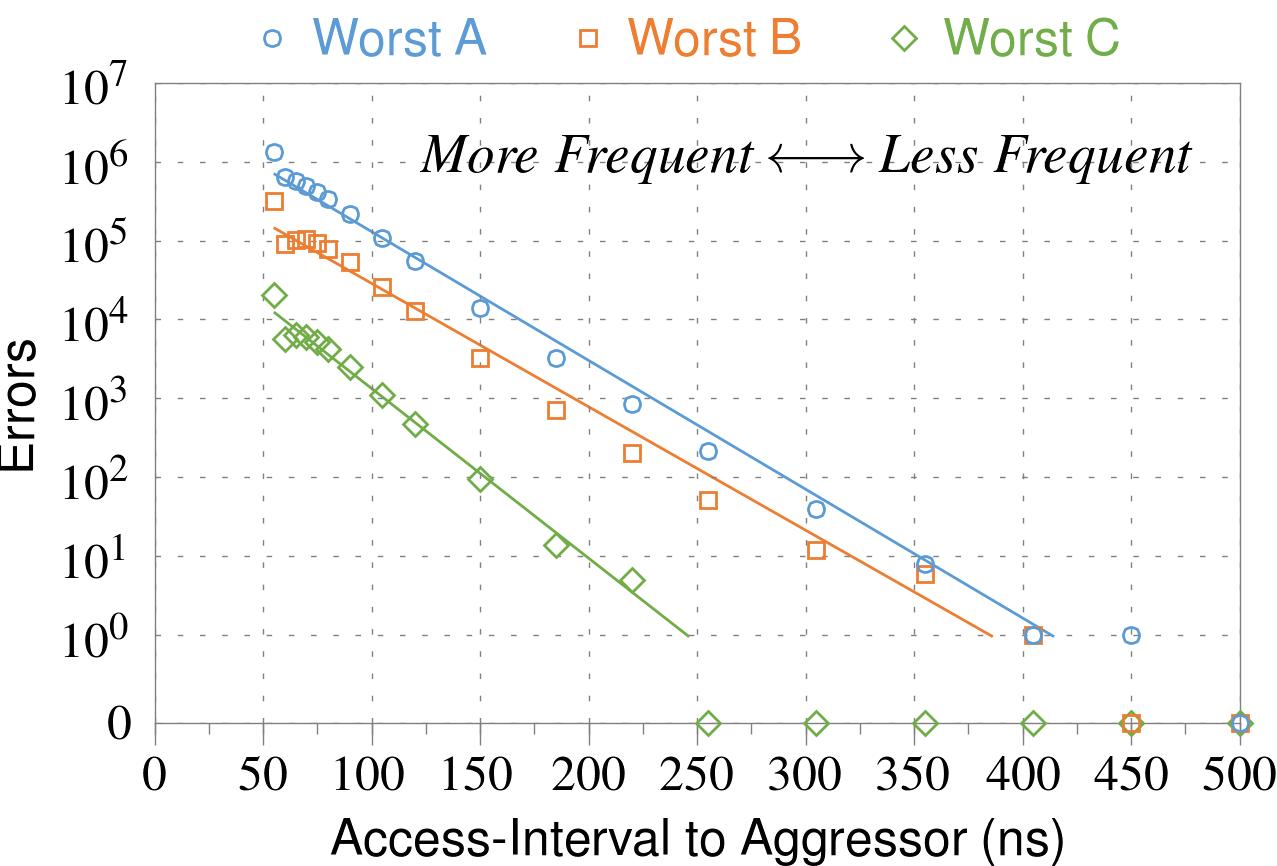 Not Allowed
500ns
55ns
Note: For three modules with the most errors (only first bank)
Less frequent accesses  Fewer errors
24
5. Sensitivity Studies
time
Test Row 1
Test Row 2
···
Test Row 0
Fill Module
with Data
Open
Open
···
Find Errors
in Module
Refresh Periodically
Access-Interval: 55–500ns
❶
❷
Refresh-Interval: 8–128ms
Data-Pattern: all ‘1’s, all ‘0’s, etc.
❸
25
❷ Refresh-Interval
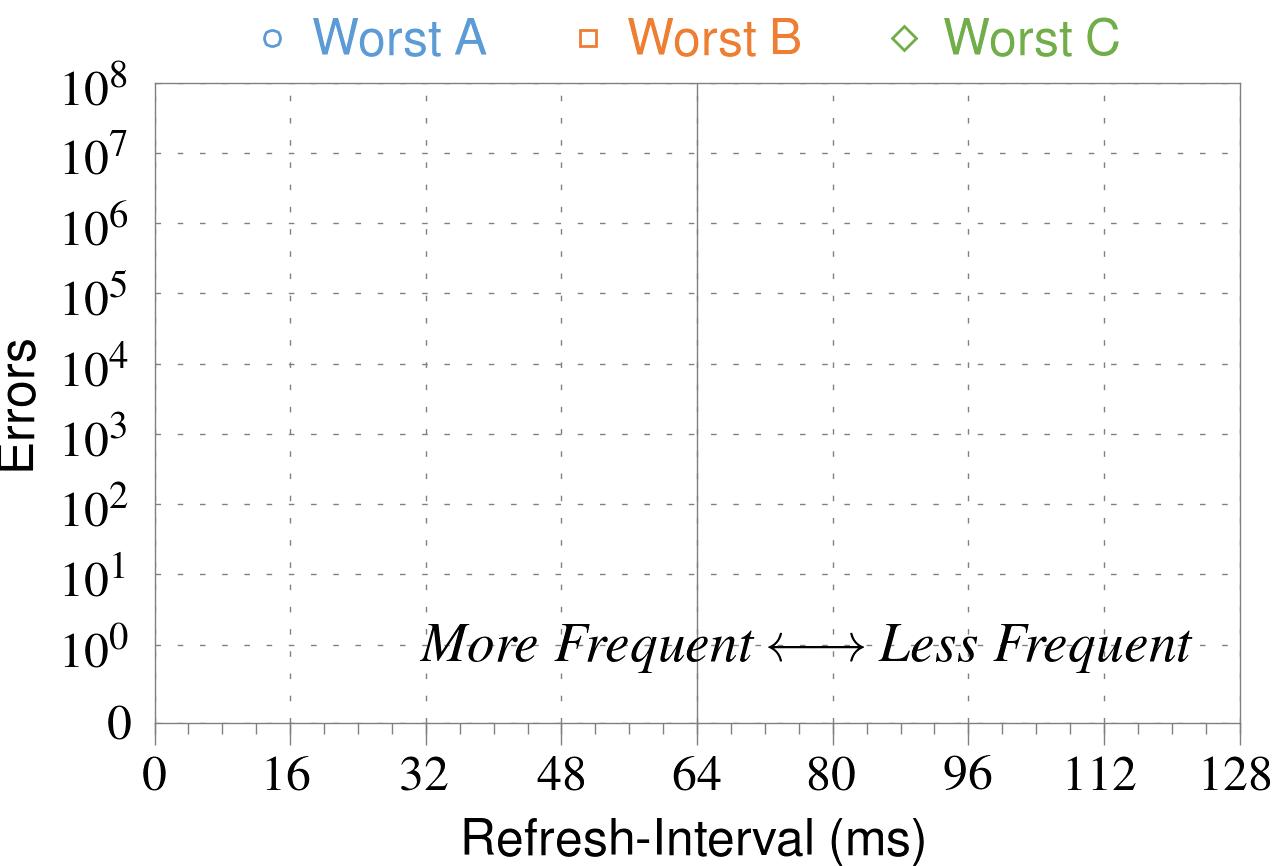 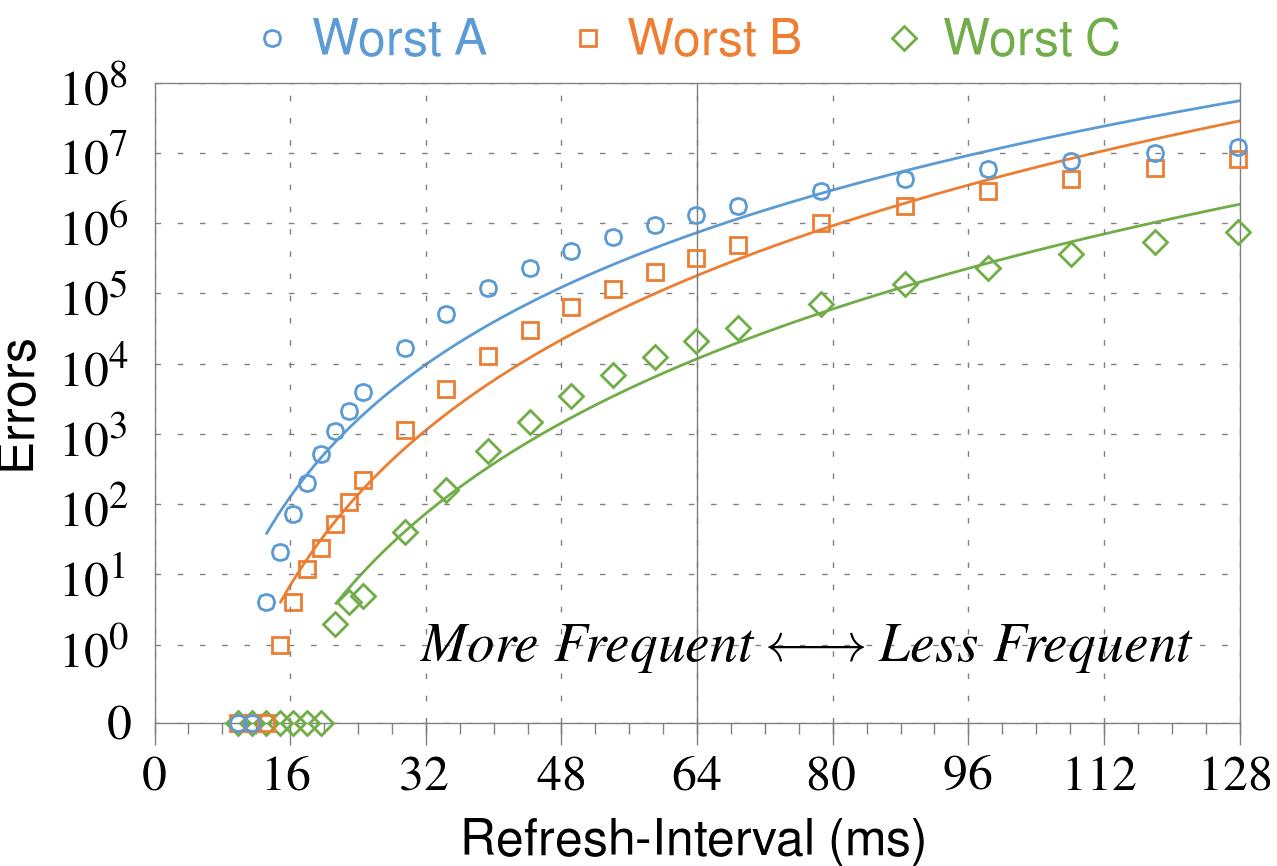 ~7x frequent
64ms
Note: Using three modules with the most errors (only first bank)
More frequent refreshes  Fewer errors
26
5. Sensitivity Studies
time
Test Row 1
Test Row 2
···
Test Row 0
Fill Module
with Data
Open
Open
···
Find Errors
in Module
Refresh Periodically
Access-Interval: 55–500ns
❶
❷
Refresh-Interval: 8–128ms
Data-Pattern: all ‘1’s, all ‘0’s, etc.
❸
27
❸ Data-Pattern
Solid
RowStripe
10x Errors
~Solid
~RowStripe
111111
000000
111111
000000
111111
000000
000000
111111
111111
000000
111111
000000
111111
000000
000000
111111
Errors affected by data stored in other cells
28
Naive Solutions
❶ Throttle accesses to same row
Limit access-interval: ≥500ns
Limit number of accesses: ≤128K (=64ms/500ns)

❷ Refresh more frequently
Shorten refresh-interval by ~7x

Both naive solutions introduce significant overhead in performance and power
29
Characterization Results
Most Modules Are at Risk
Errors vs. Vintage
Error = Charge Loss
Adjacency: Aggressor & Victim
Sensitivity Studies
Other Results in Paper
30
6. Other Results in Paper
Victim Cells ≠ Weak Cells (i.e., leaky cells)
Almost no overlap between them

Errors not strongly affected by temperature
Default temperature: 50°C
At 30°C and 70°C, number of errors changes <15%

Errors are repeatable
Across ten iterations of testing, >70% of victim cells had errors in every iteration
31
6. Other Results in Paper (cont’d)
As many as 4 errors per cache-line
Simple ECC (e.g., SECDED) cannot prevent all errors

Number of cells & rows affected by aggressor
Victims cells per aggressor:  ≤110
Victims rows per aggressor:  ≤9

Cells affected by two aggressors on either side
Very small fraction of victim cells (<100) have an error when either one of the aggressors is toggled
32
1. Historical Context
2. Demonstration (Real System)
3. Characterization (FPGA-Based)
4. Solutions
33
Several Potential Solutions
Cost
Make better DRAM chips
Power, Performance
Refresh frequently
Cost, Power
Sophisticated ECC
Cost, Power, Complexity
Access counters
34
Our Solution
PARA: Probabilistic Adjacent Row Activation

Key Idea
After closing a row, we activate (i.e., refresh) one of its neighbors with a low probability: p = 0.005

Reliability Guarantee
When p=0.005, errors in one year: 9.4×10-14
By adjusting the value of p, we can provide an arbitrarily strong protection against errors
35
Advantages of PARA
PARA refreshes rows infrequently
Low power
Low performance-overhead
Average slowdown: 0.20% (for 29 benchmarks)
Maximum slowdown: 0.75%
PARA is stateless
Low cost
Low complexity

PARA is an effective and low-overhead solution to prevent disturbance errors
36
Conclusion
Disturbance errors are widespread in DRAM chips sold and used today

When a row is opened repeatedly, adjacent rows leak charge at an accelerated rate

We propose a stateless solution that prevents disturbance errors with low overhead

Due to difficulties in DRAM scaling, new and unexpected types of failures may appear
37
Flipping Bits in Memory Without Accessing Them
DRAM Disturbance Errors
Yoongu Kim
Ross Daly, Jeremie Kim, Chris Fallin, Ji Hye Lee, 
Donghyuk Lee, Chris Wilkerson, Konrad Lai, Onur Mutlu
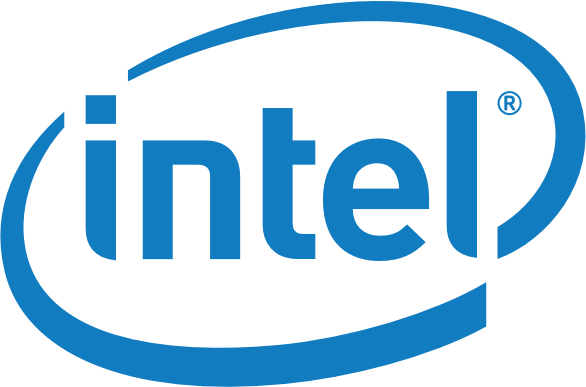 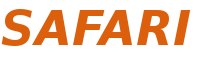 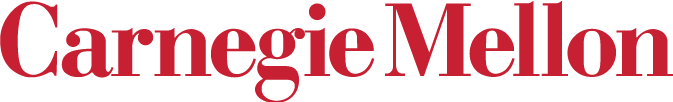